Опыт (проведения) субботней школы
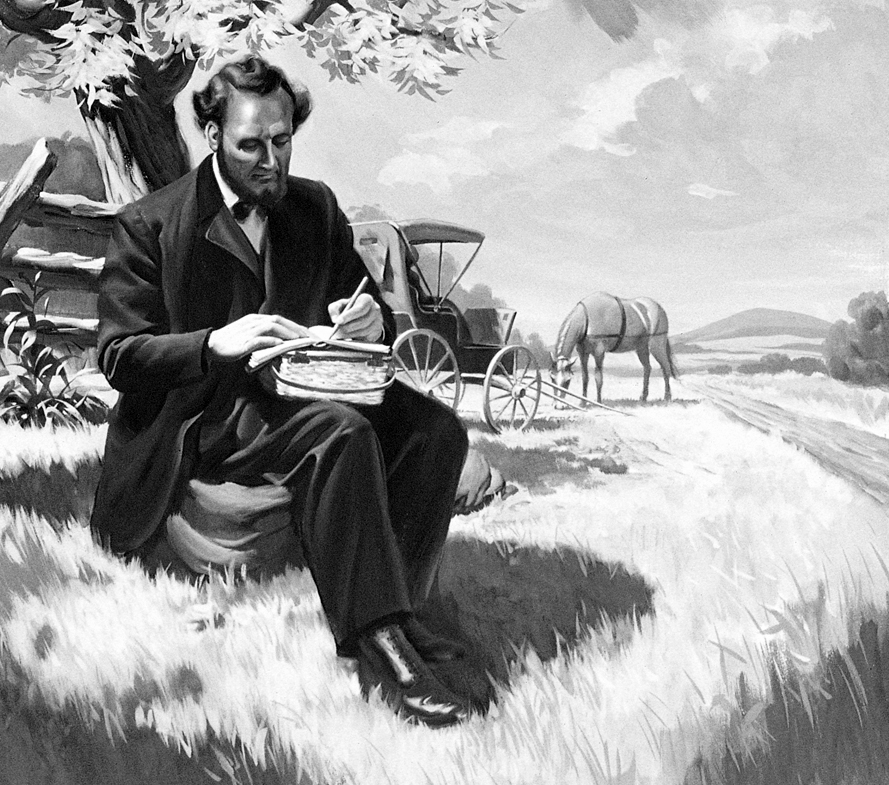 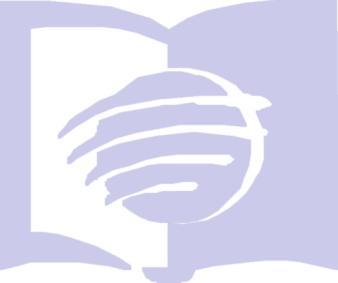 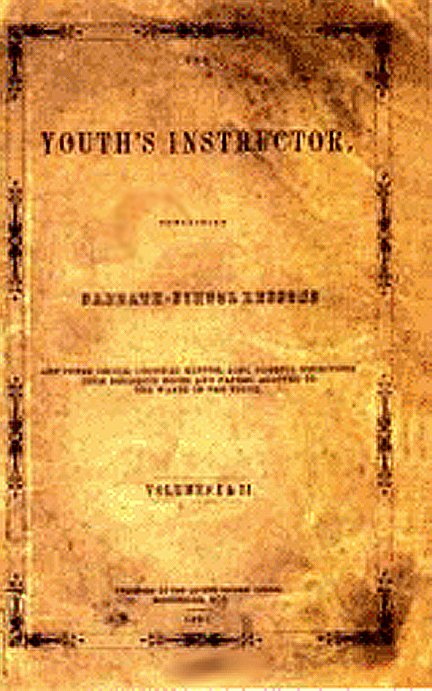 Четыре составляющихСубботней школы
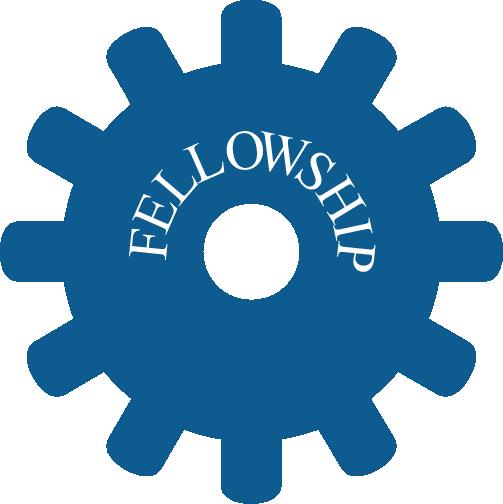 Христианское общение
ИзучениеБиблии
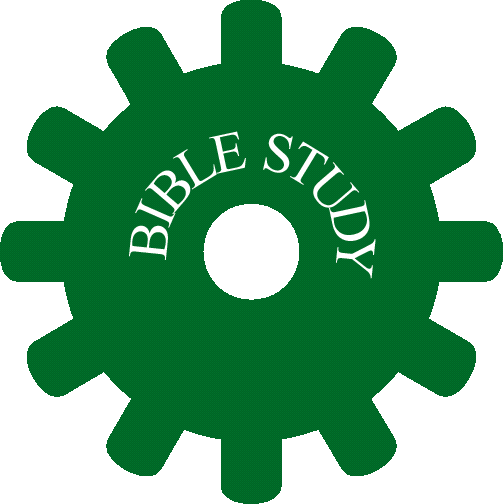 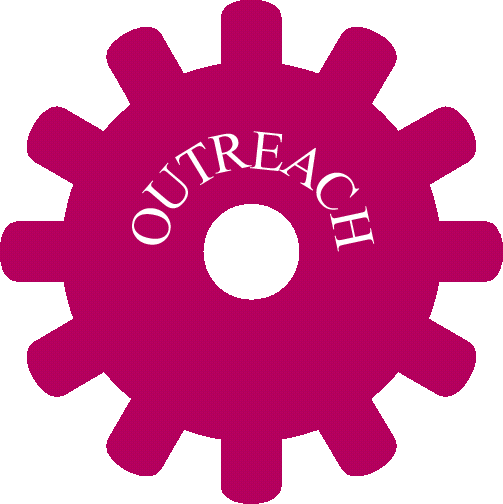 Миссия
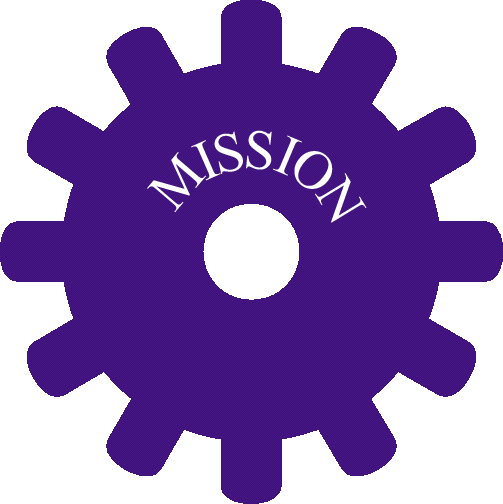 Евангельскаяработа
Субботняя школа была организована как ответ на повеление Иисуса Христа проповедовать Евангелие и Трёхангельскую весть.
Сохраняя верность своей первоначальной идее, Субботняя школа продолжает возвещать Благую Весть с целью привлечения, проповеди, поддержки и обучения мужчин, женщин, молодёжи и детей по всему миру во имя Иисуса Христа. Эта цель осуществляется в следующих четырёх направлениях:
вера, христианское общение, церковное сообщество, и всемирное сообщество».
(Seventh-day Adventist Encyclopedia, стр. 1258).
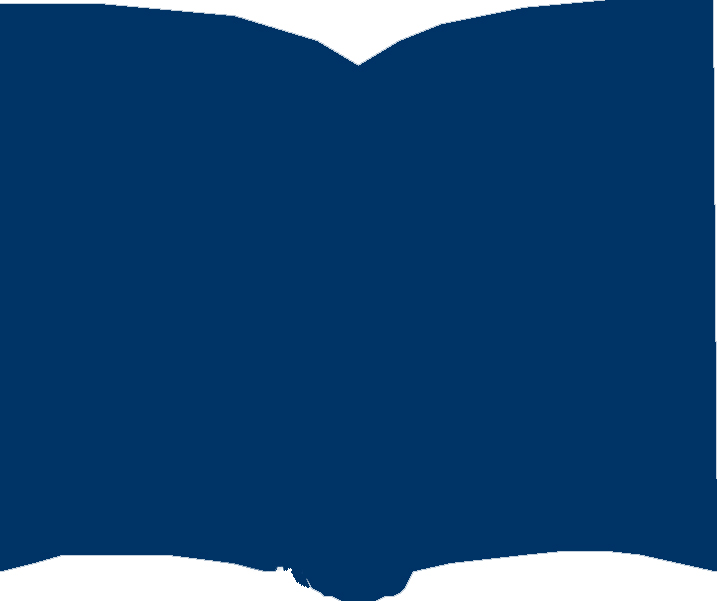 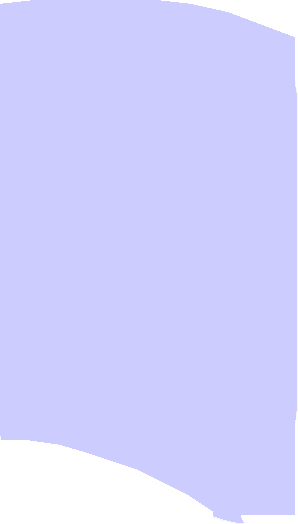 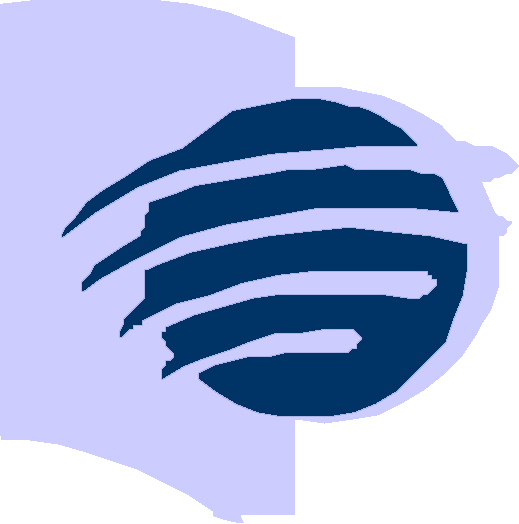 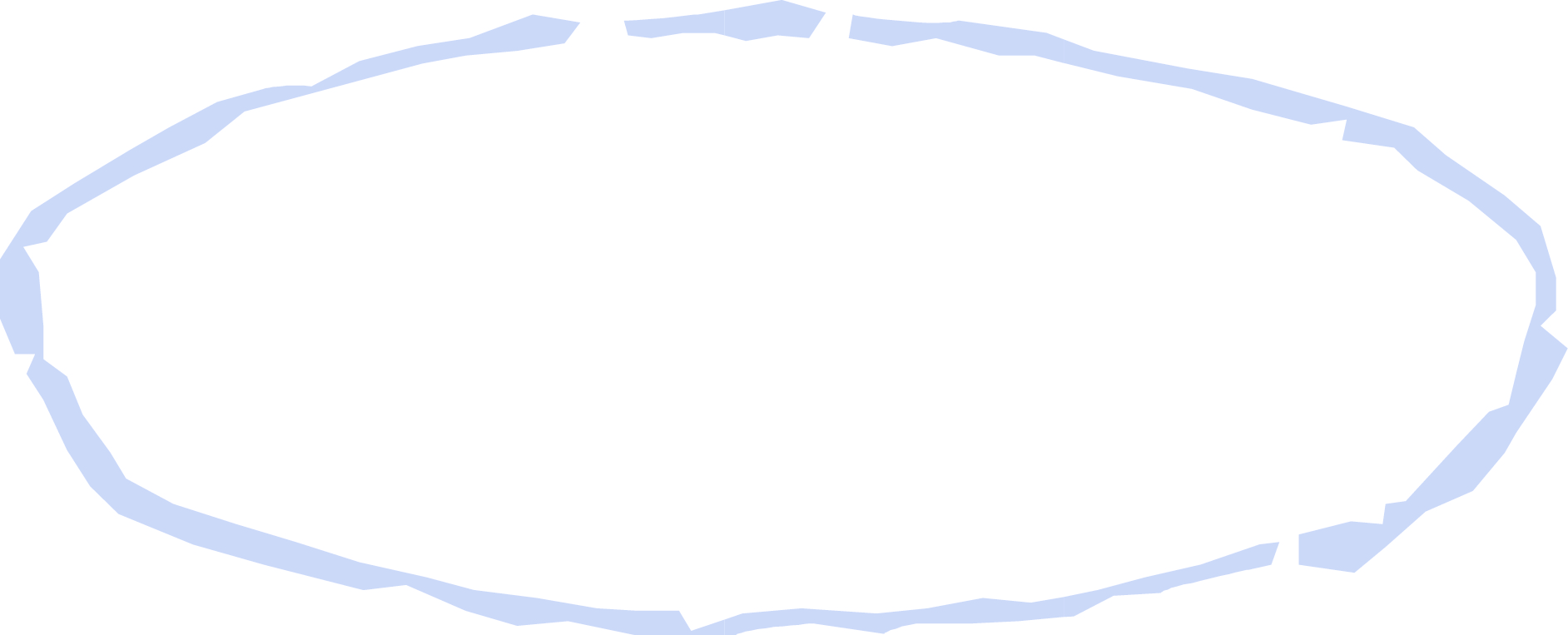 Христианскоеобщение
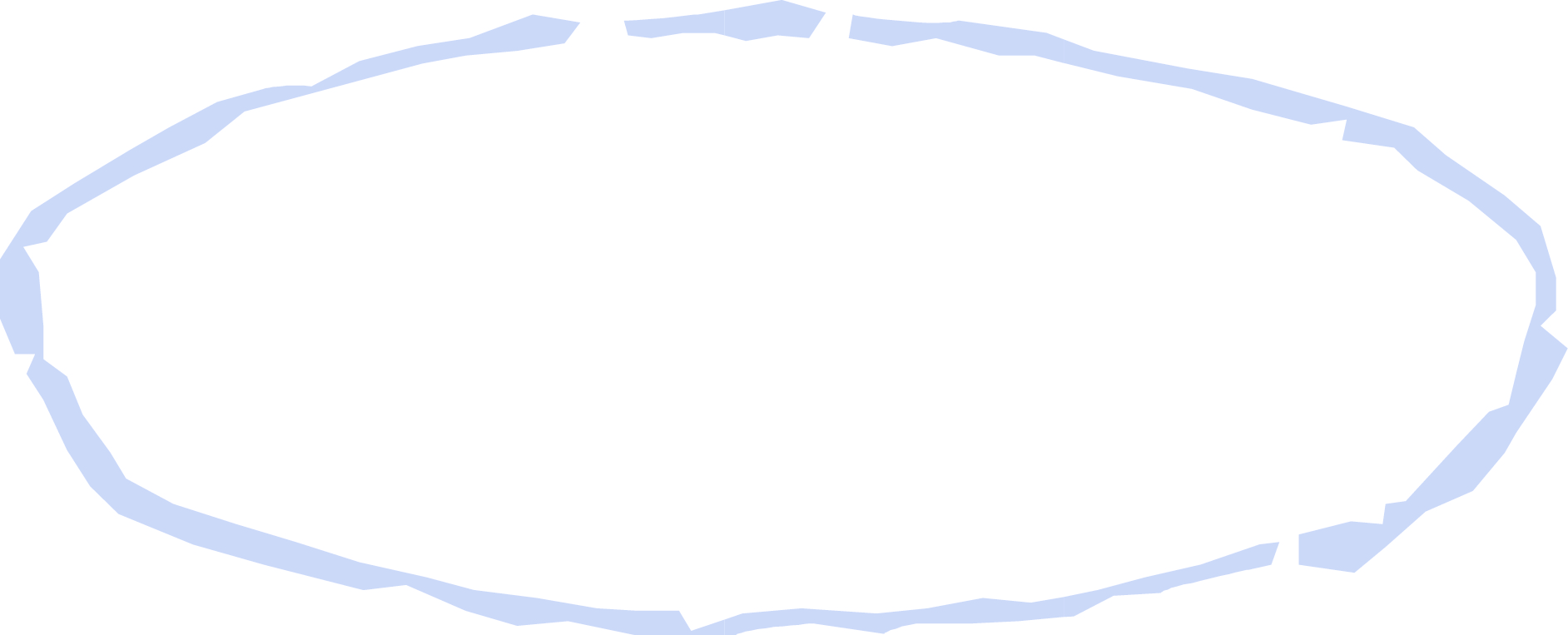 Христианскоеобщение
«Не будем оставлять собрания своего, как есть у некоторых обычай; но будем увещеватьдруг друга, и тем более, чем более усматриваете приближение дня оного» (Евр. 10:25).
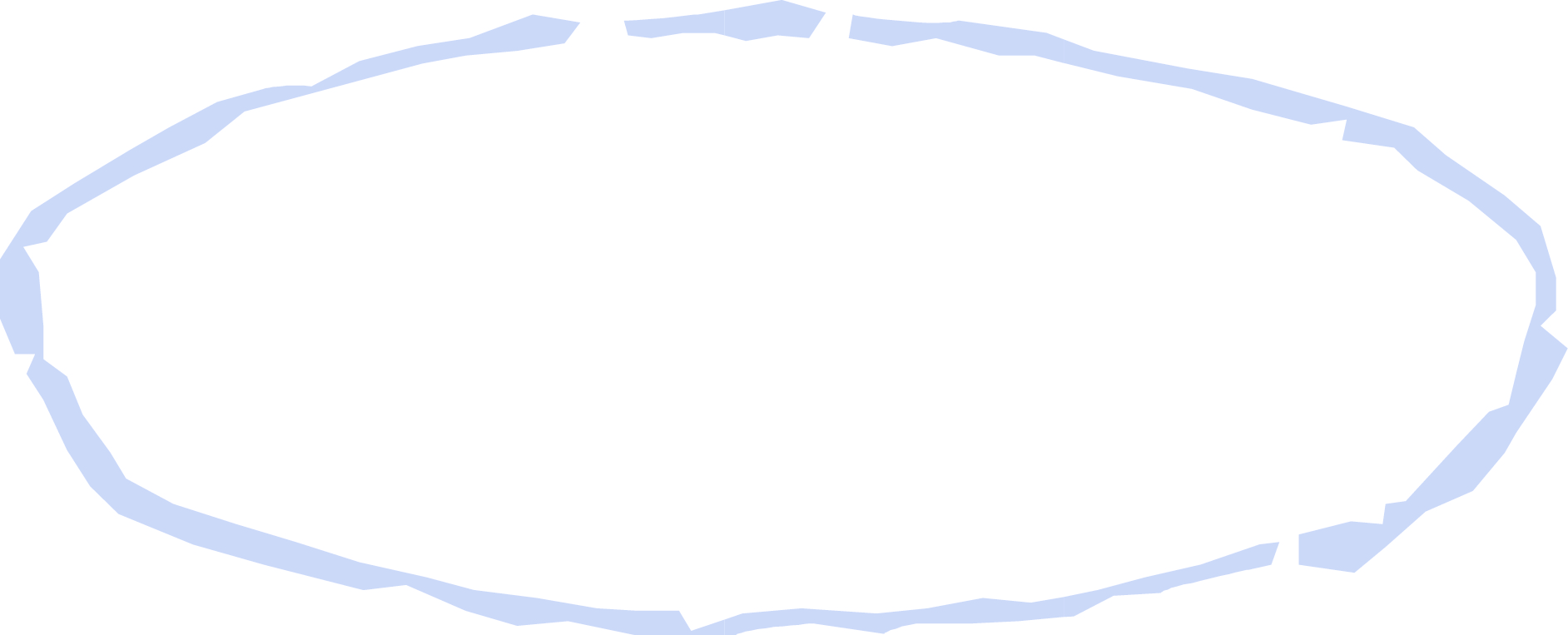 Христианскоеобщение
«Если же ходим во свете, подобно как Он во свете, то имеем общение другс другом, и Кровь Иисуса Христа, Сына Его, очищает нас от всякого греха». (1 Ин 1:7).
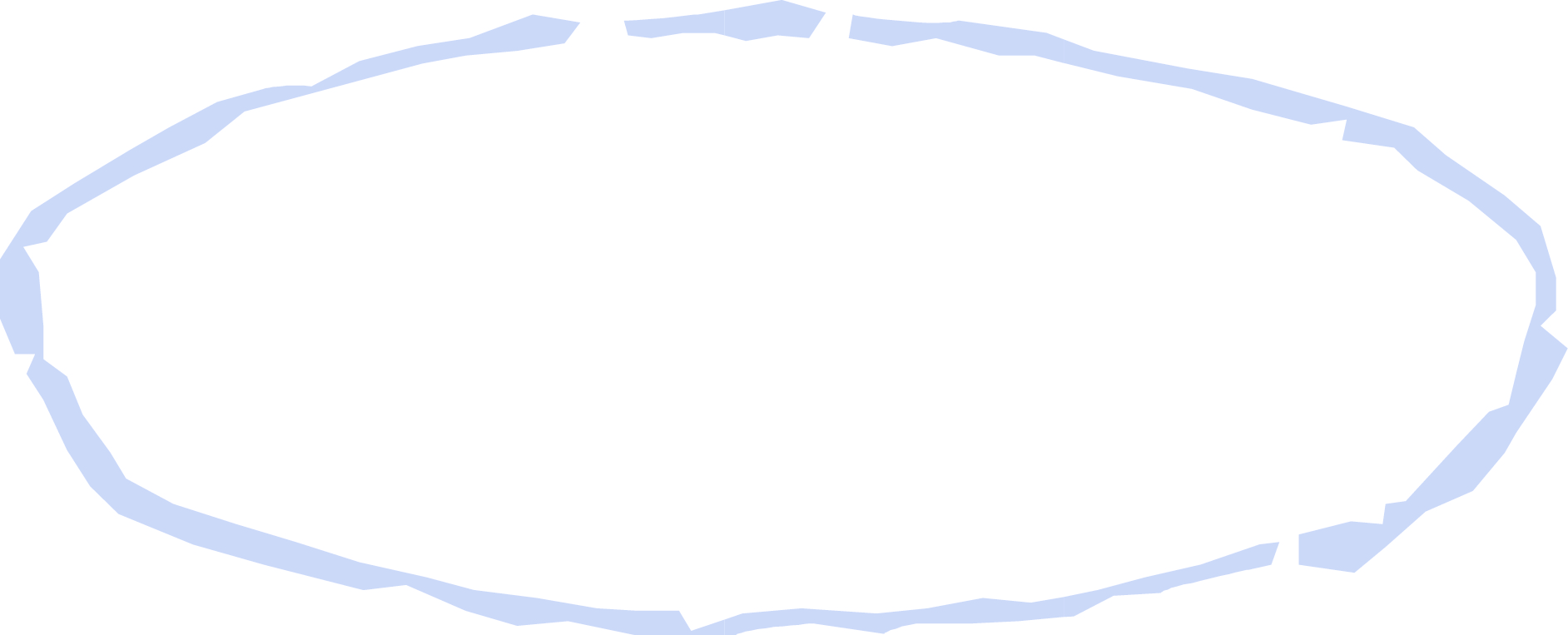 Христианскоеобщение
«Слово Христово да вселяется в вас обильно, со всякою премудростью; научайте и вразумляйте друг друга псалмами, славословиеми духовными песнями, во благодати воспевая в сердцах ваших Господу». (Кол. 3:16)
+
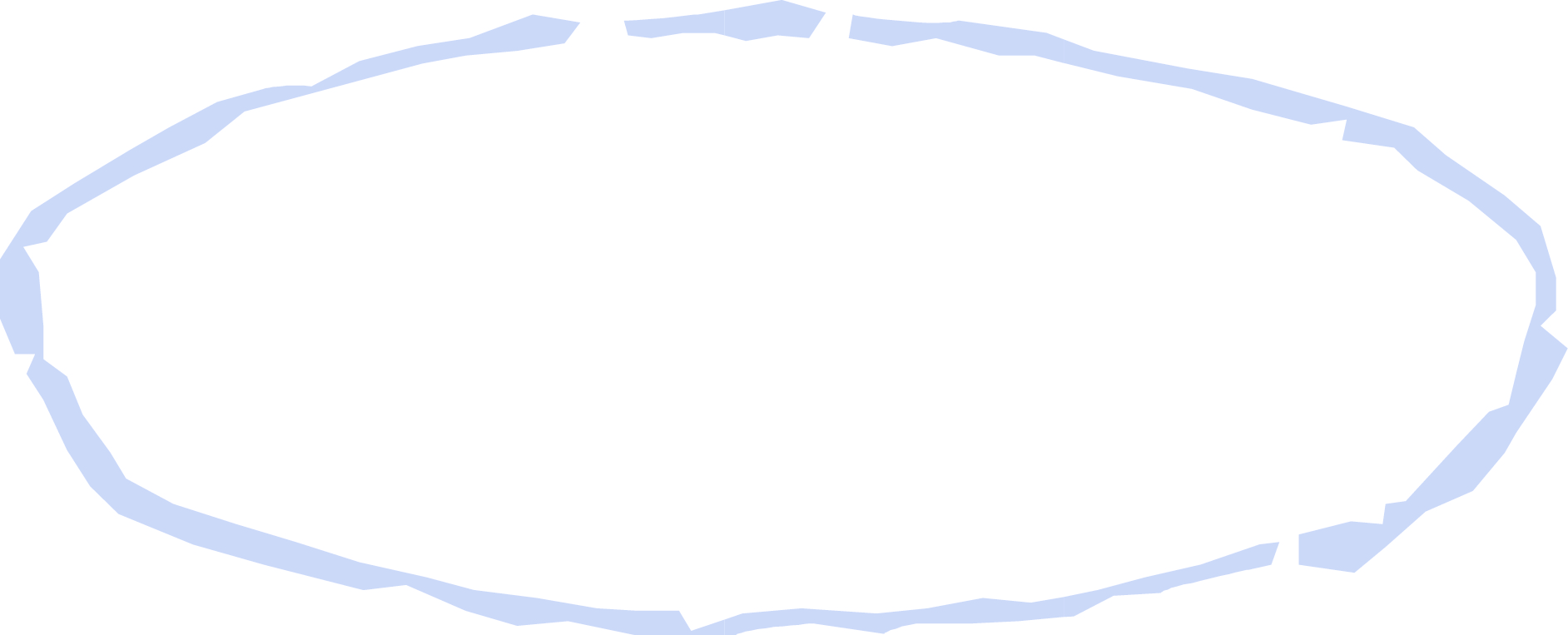 Христианскоеобщение
Увещевание
Преподавание(или учение)
Предостережение
Христианское общение
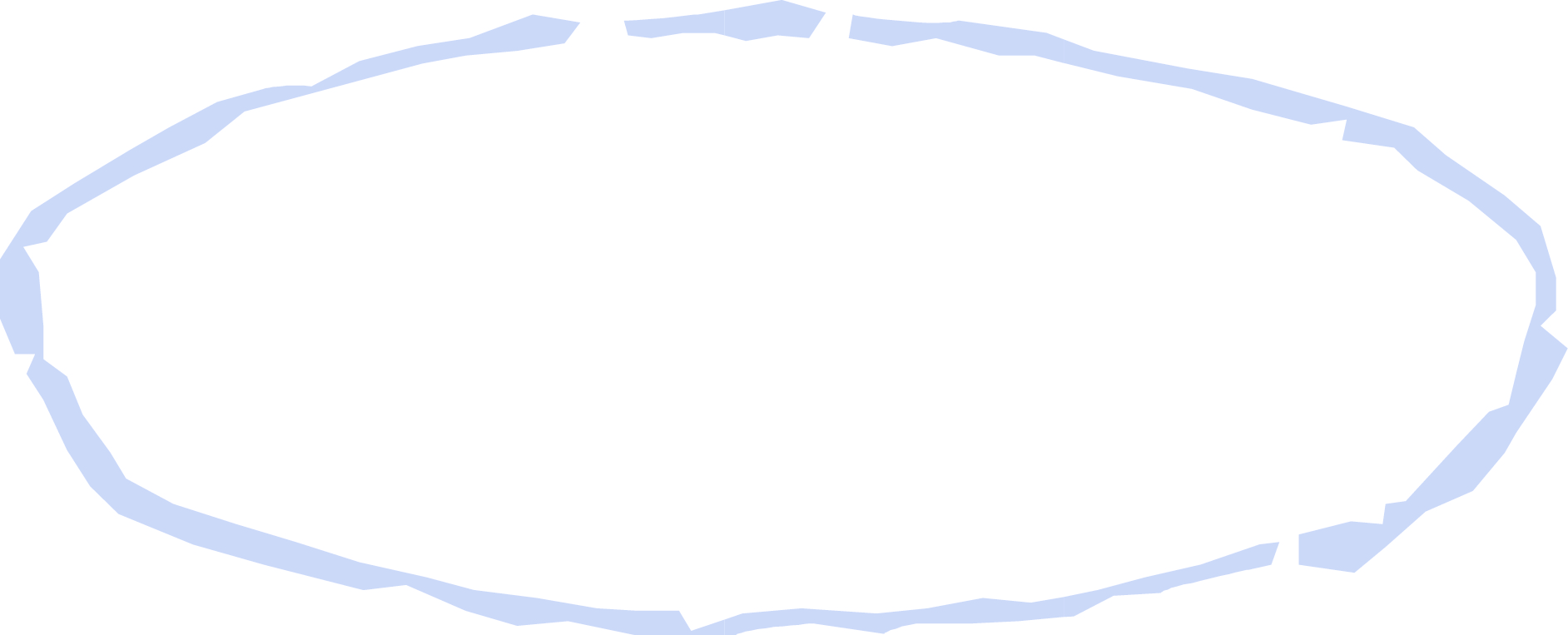 Евангельская работа
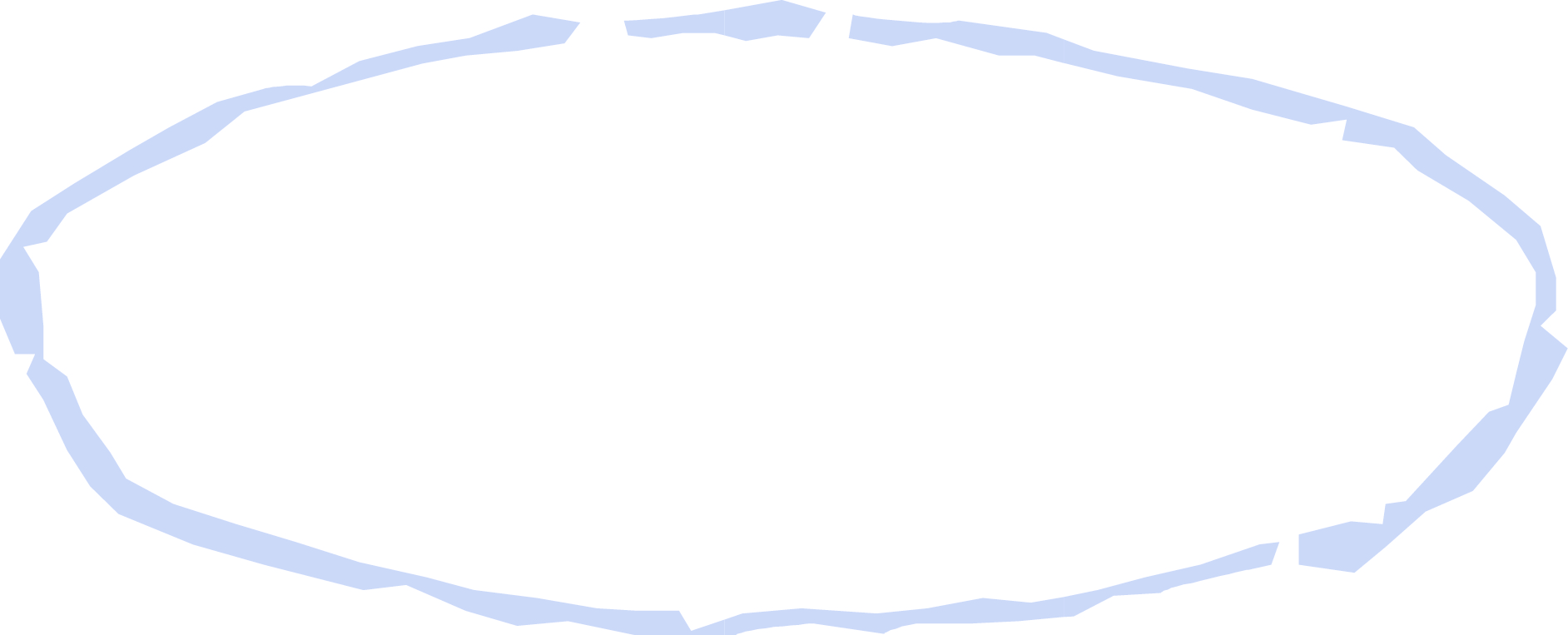 Евангельская работа
Свидетельство
Служение
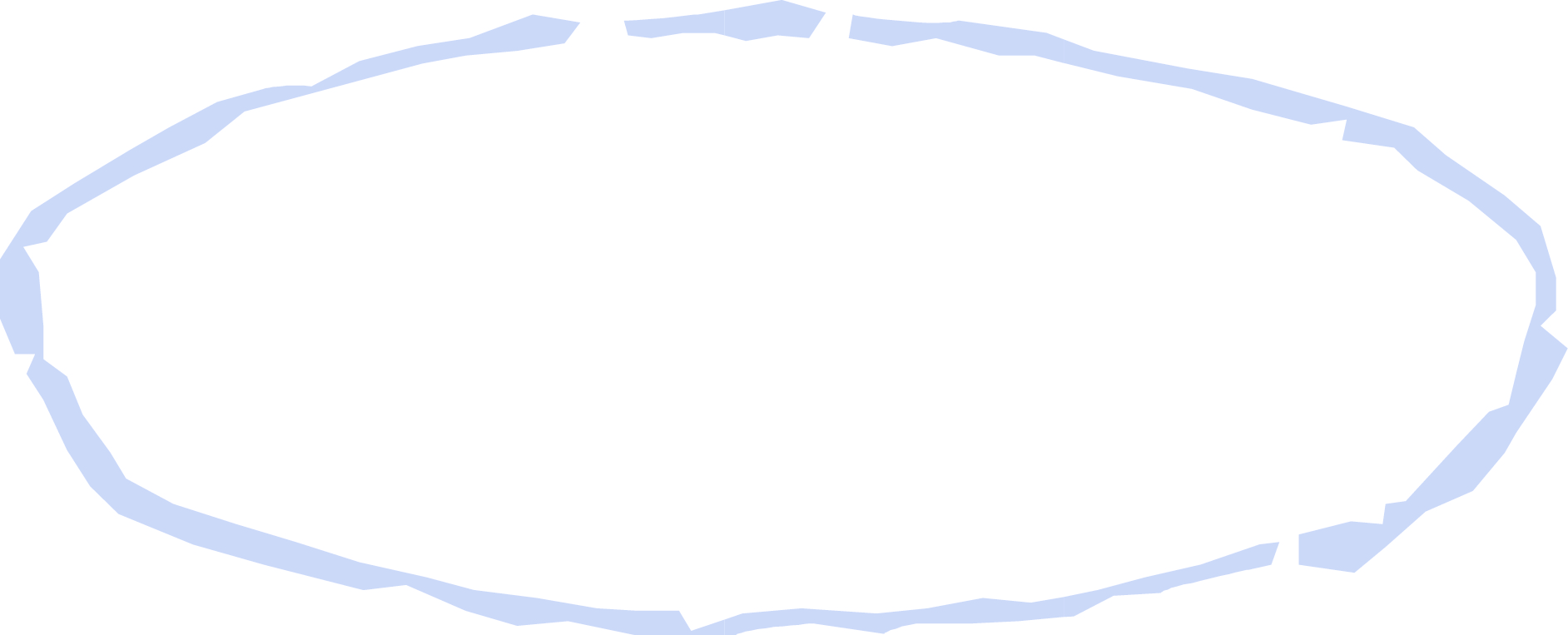 Евангельская работа
«Бескорыстная благотворительность»
«Человек, которым движет истинная, бескорыстная щедрость и благотворительность, является причастником Божеского естества»
(Свидетельства для церкви, т. 2, стр. 534)
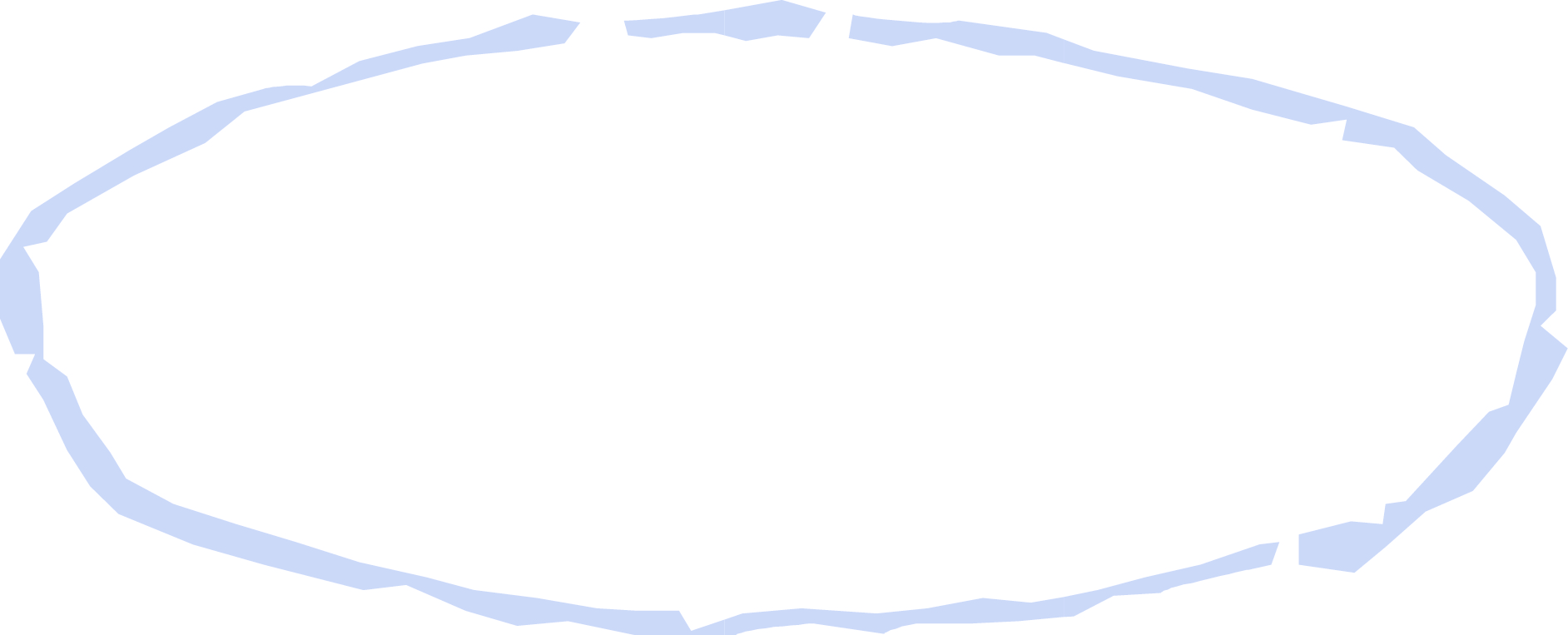 Евангельская работа
«Необходимо стремиться к тесному индивидуальному общению с людьми.Если бы меньше времени тратилосьна произнесение проповедей, а больше  посвящалось личному служению, это  принесло бы гораздо бóльшие результаты. Необходимо, чтобы малоимущие получили материальную помощь, больные – уход, скорбящие – утешение, неопытные – наставление, несведущие – знания. Мы должны плакать с плачущими и радоваться с радующимися». (Основы здорового питания, стр. 458)
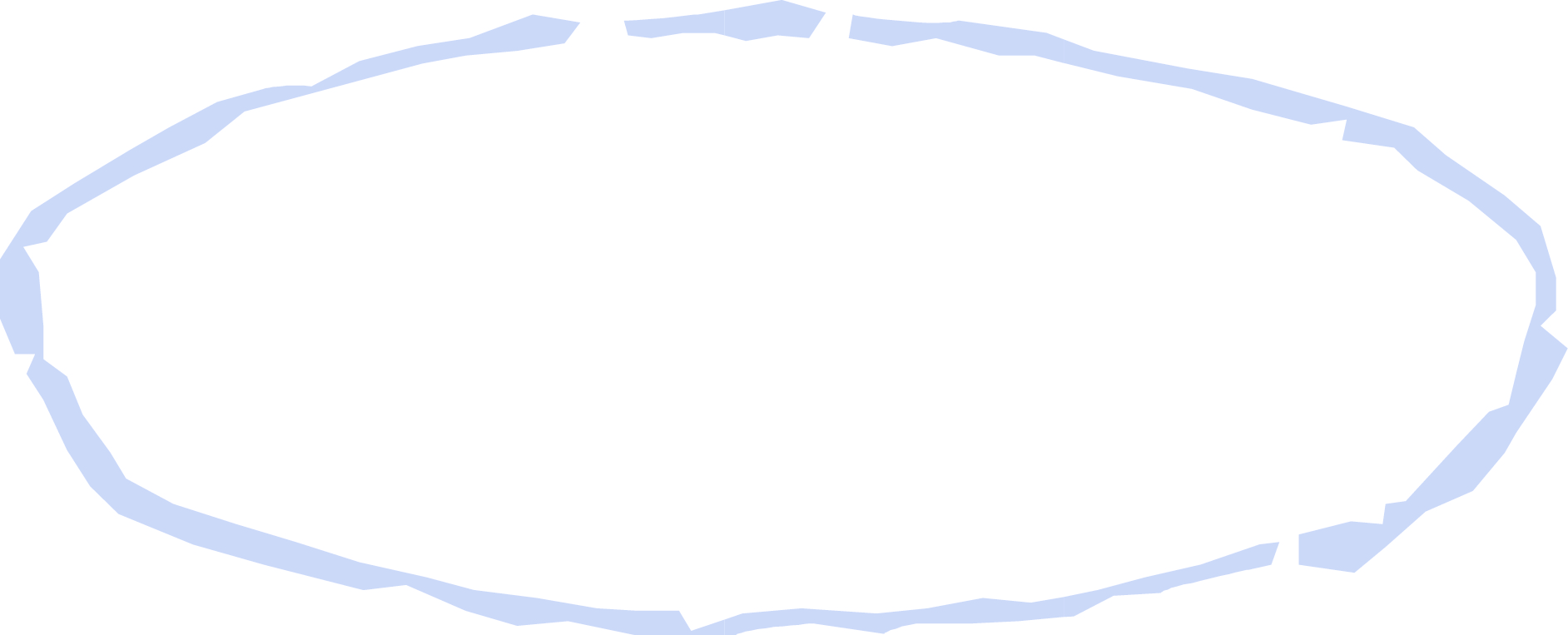 ИзучениеБиблии
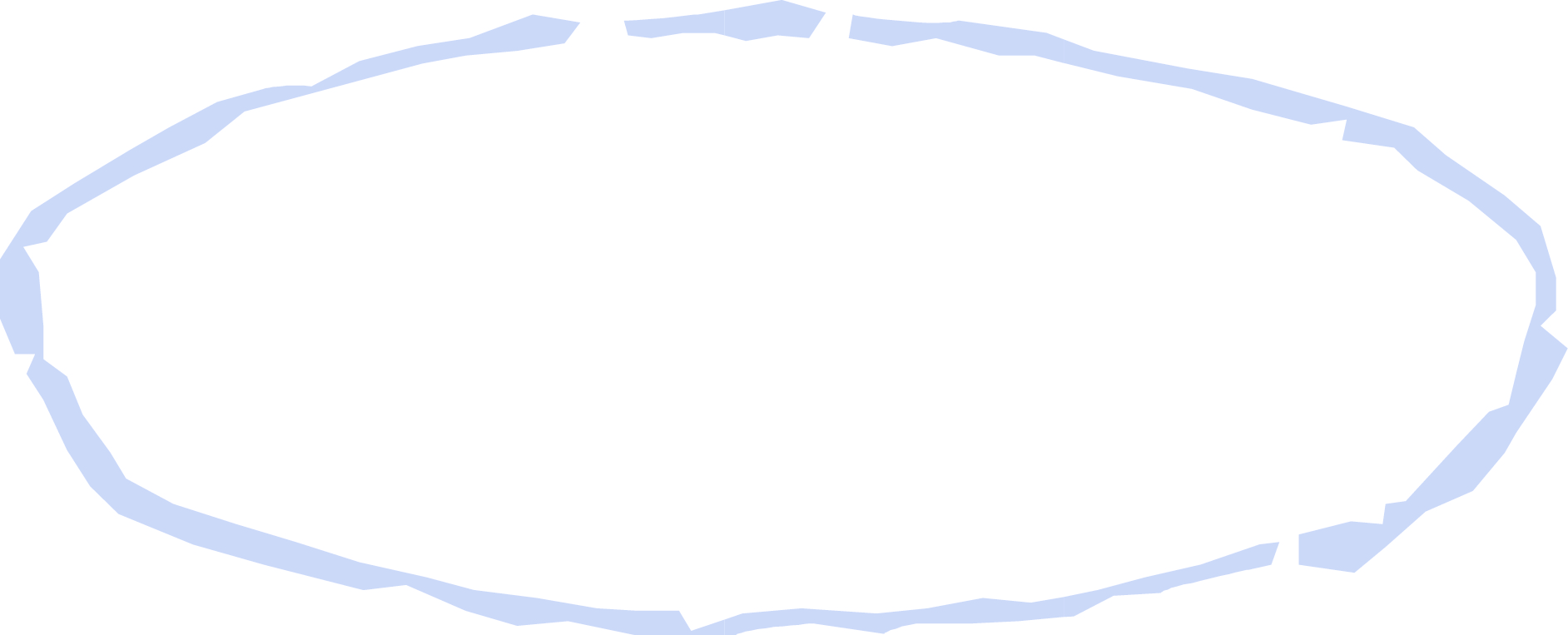 ИзучениеБиблии
«Нет такого понятия «пройти весь урок».(Советы по работе субботней школы, стр. 116).
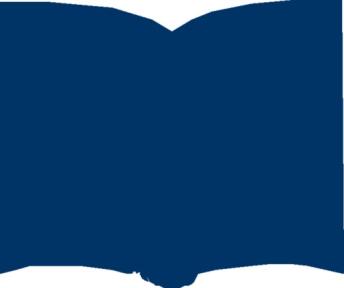 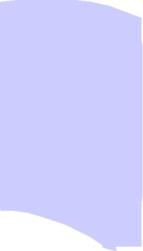 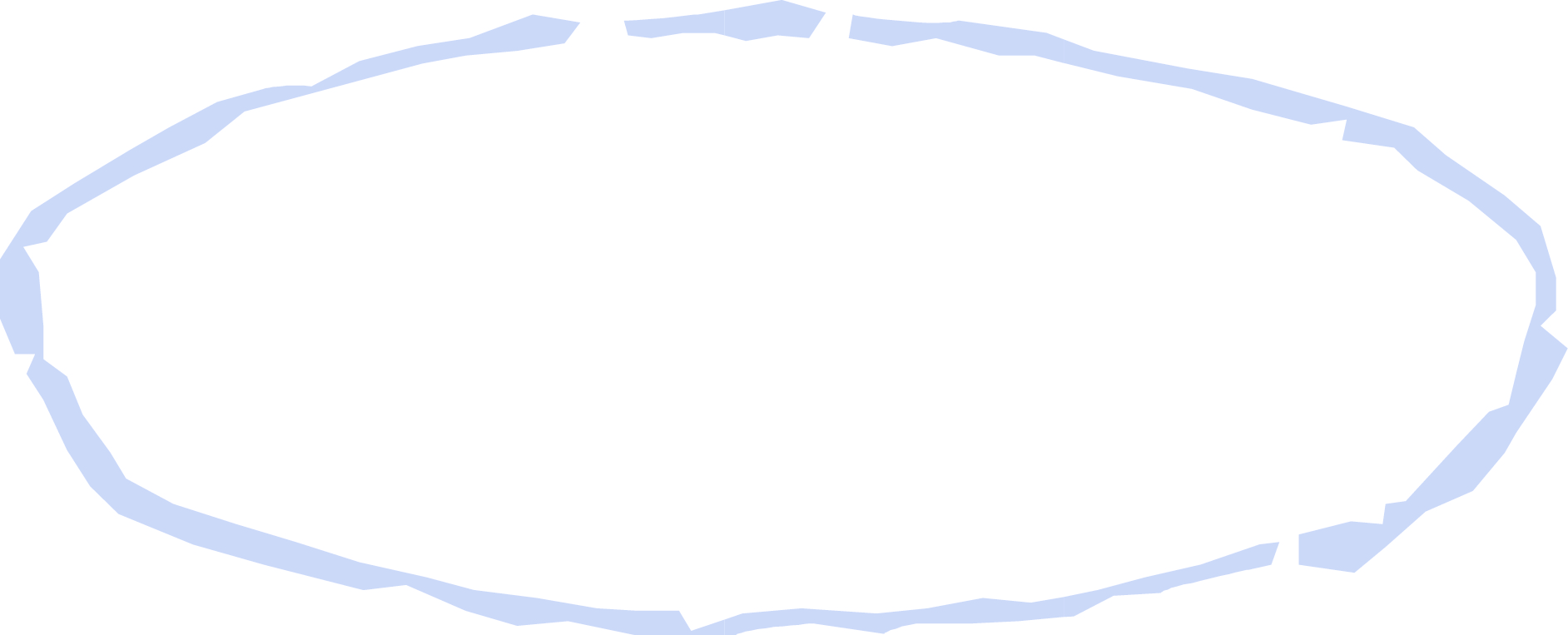 ИзучениеБиблии
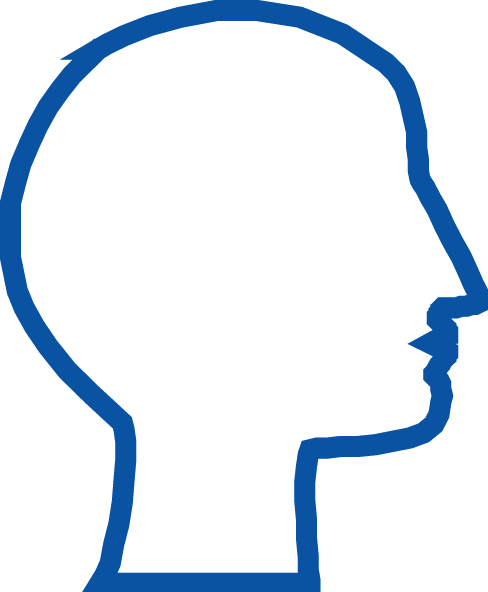 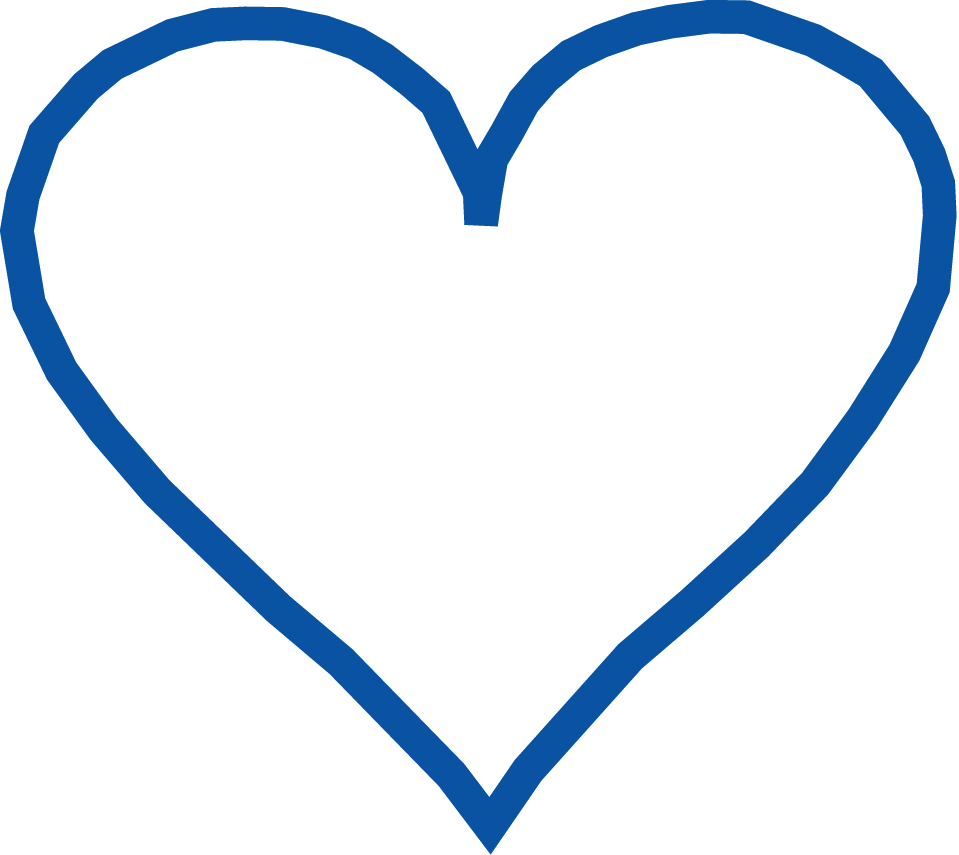 =
+
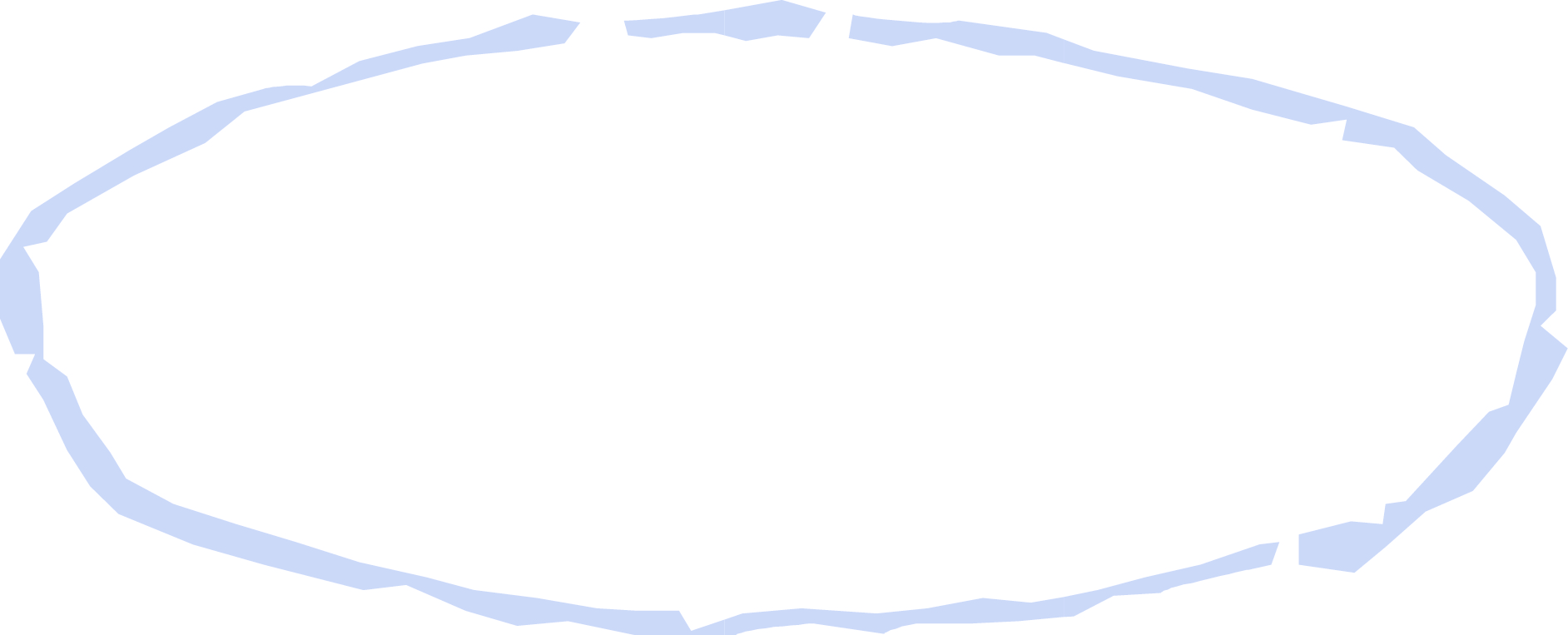 ИзучениеБиблии
«Чтобы прийтик истинному познанию Бога недостаточно использовать только интеллект».

(Seventh-day Adventist Bible Commentary, том. 6, стр. 1003.)
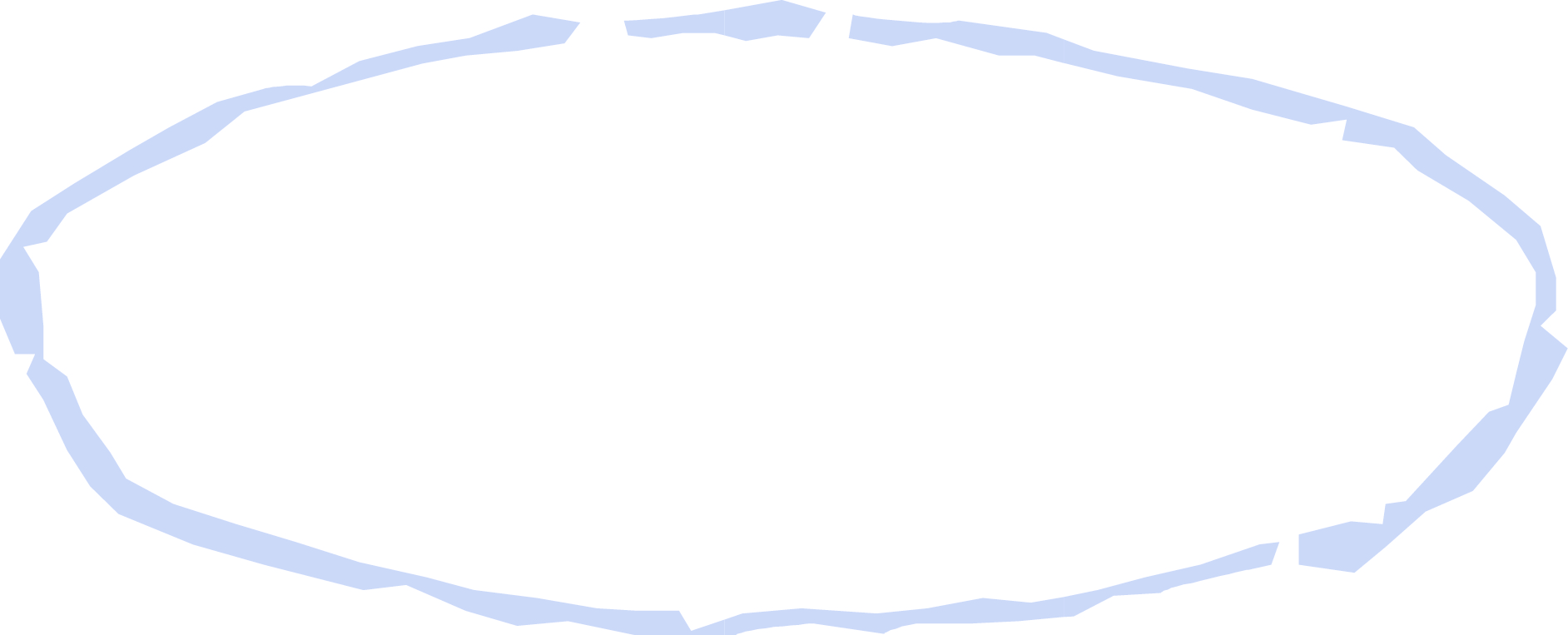 ИзучениеБиблии
Почему мы пренебрегаем аффективным (эмоциональным) аспектом обучения?
Вы не можете обсудить вопрос или тему если предмет обсуждения вам неинтересен.
2.   В нашей субкультуре модернизма любое эмоциональное проявление вызывает дискомфорт.
3.   Делая упор на доктрине (вероучении), легко прийти к выводу: истина интеллектуальна, (имеет отношение только к умственному, мыслительному в человеке). Следуя этому принципу мы увязнем в атмосфере доказательств, фактов, дебатов и т.д.
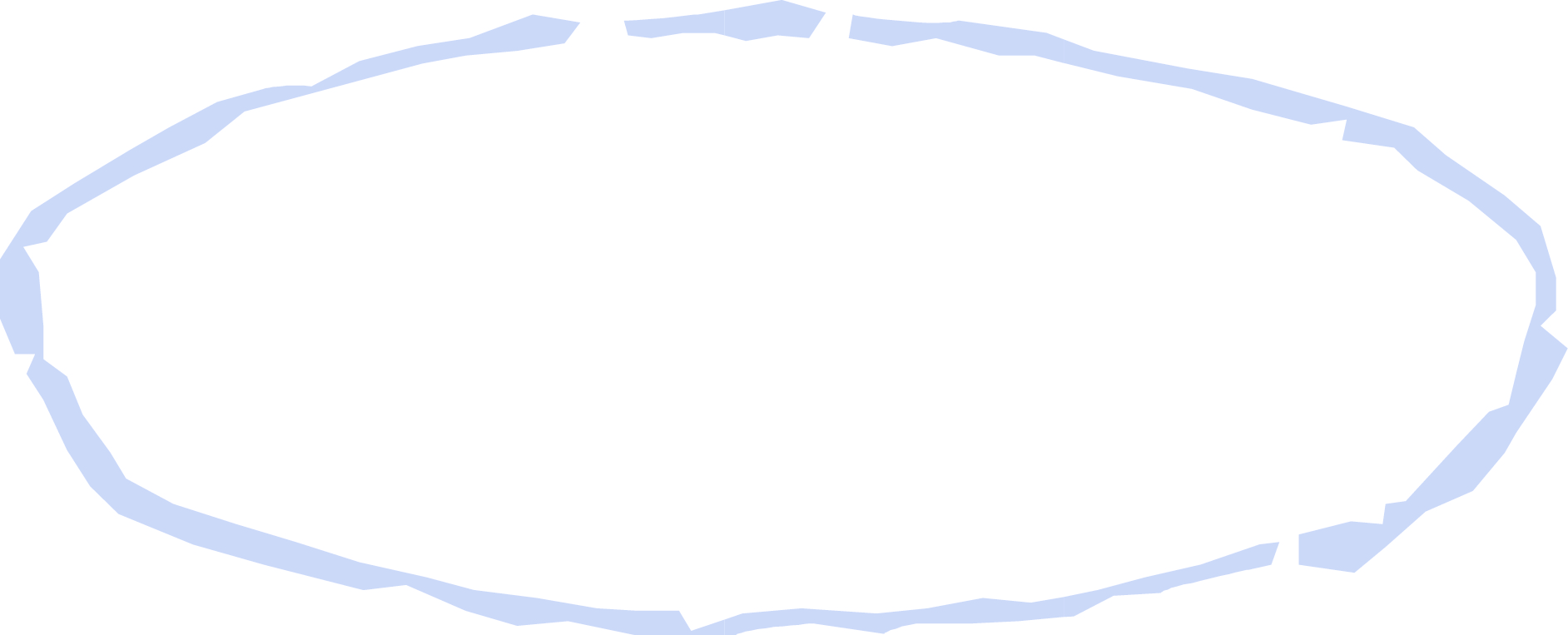 ИзучениеБиблии
Информация
i
Трансформация
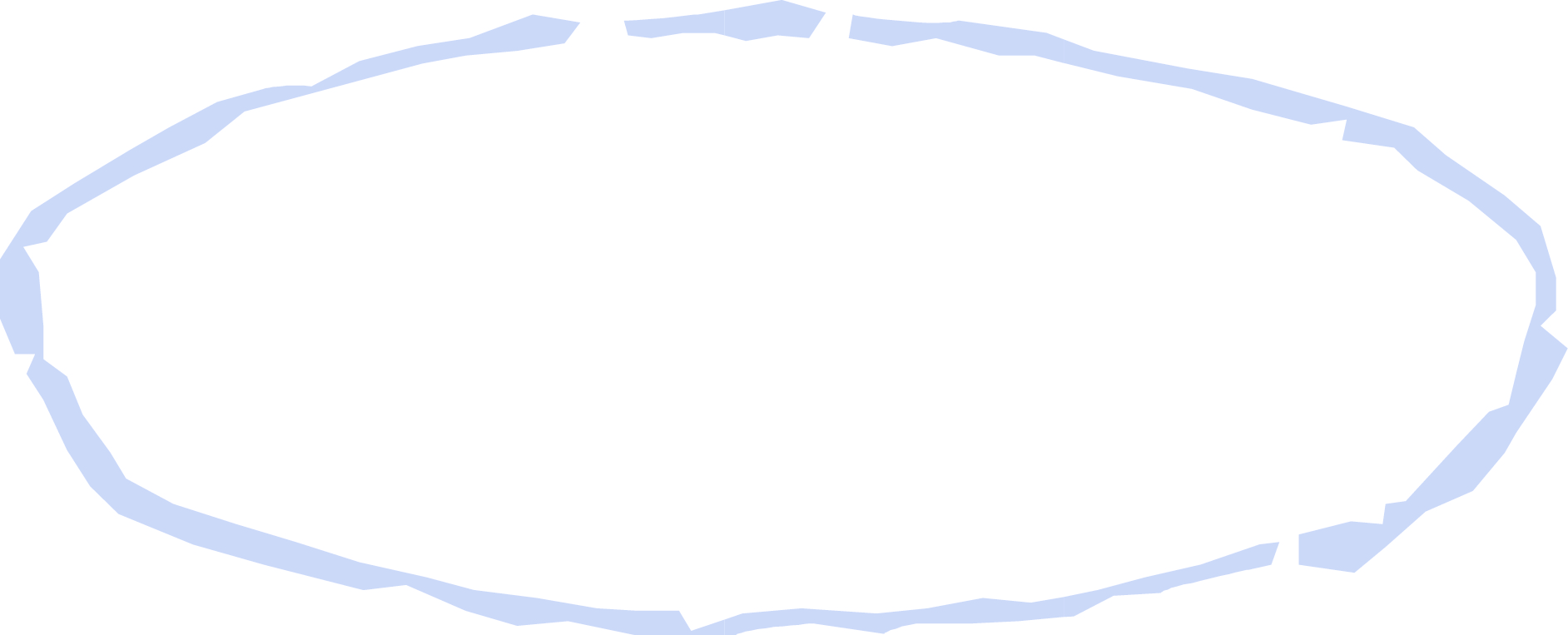 ИзучениеБиблии
Материалы для учителей
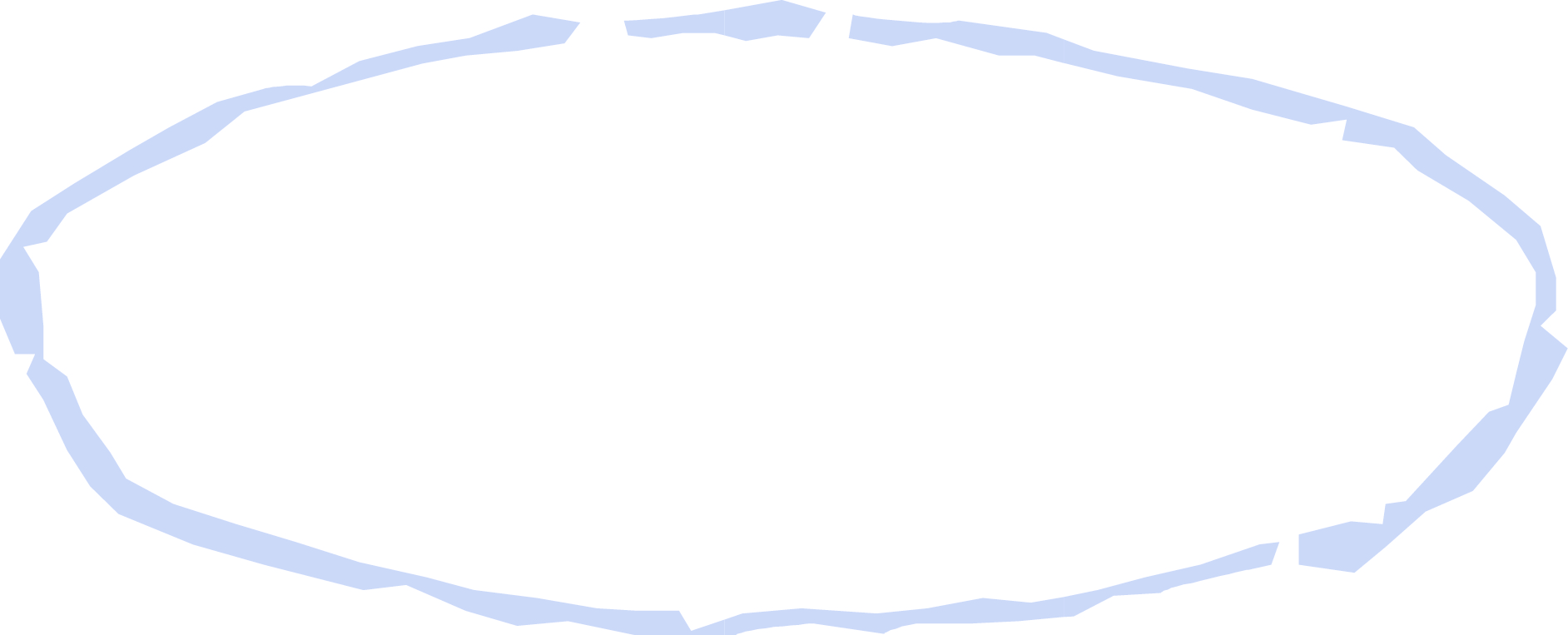 ИзучениеБиблии
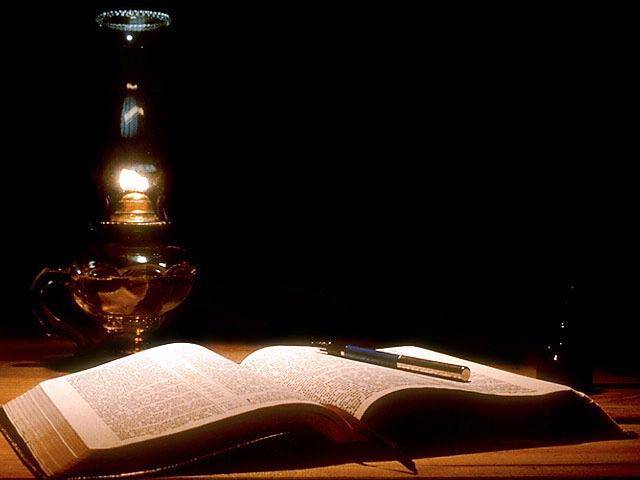 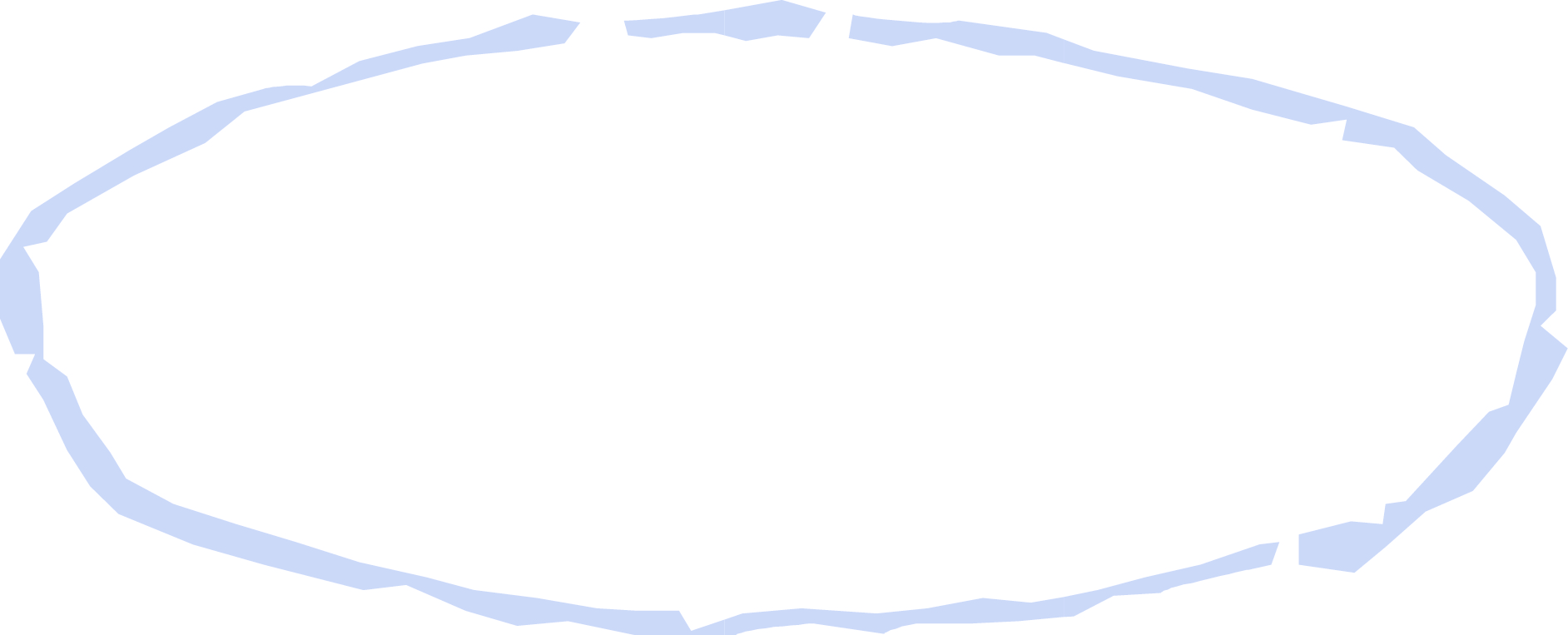 ИзучениеБиблии
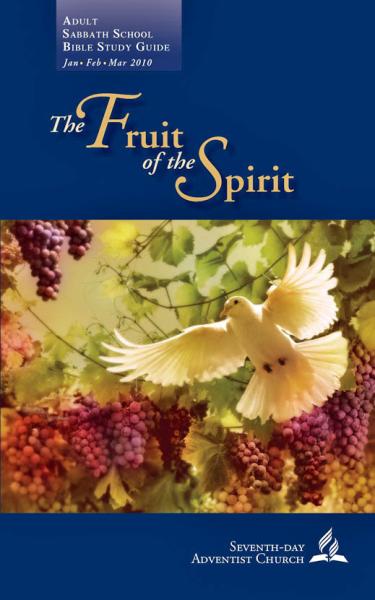 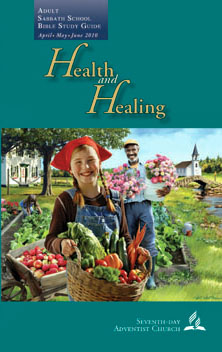 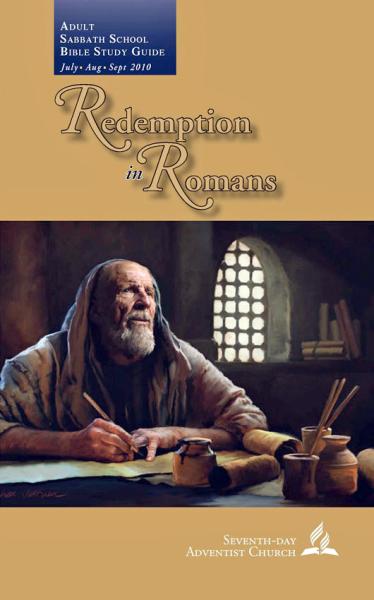 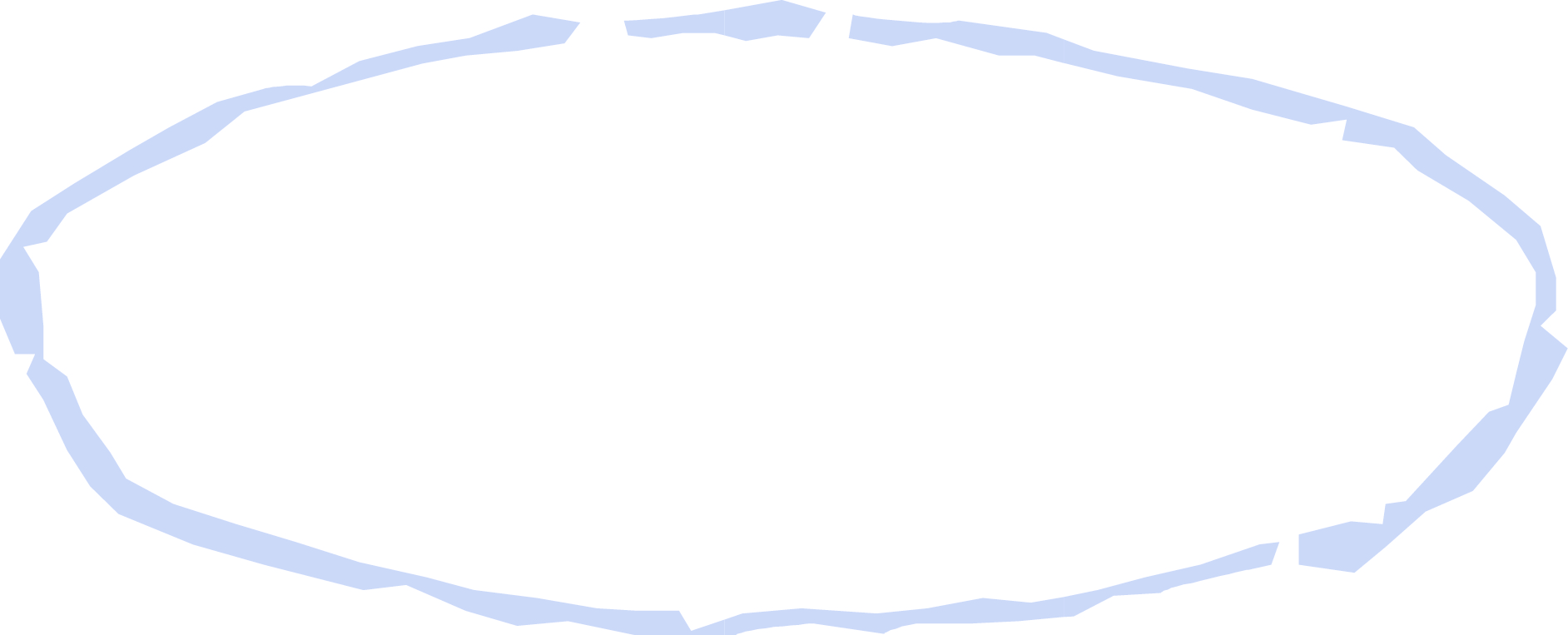 ИзучениеБиблии
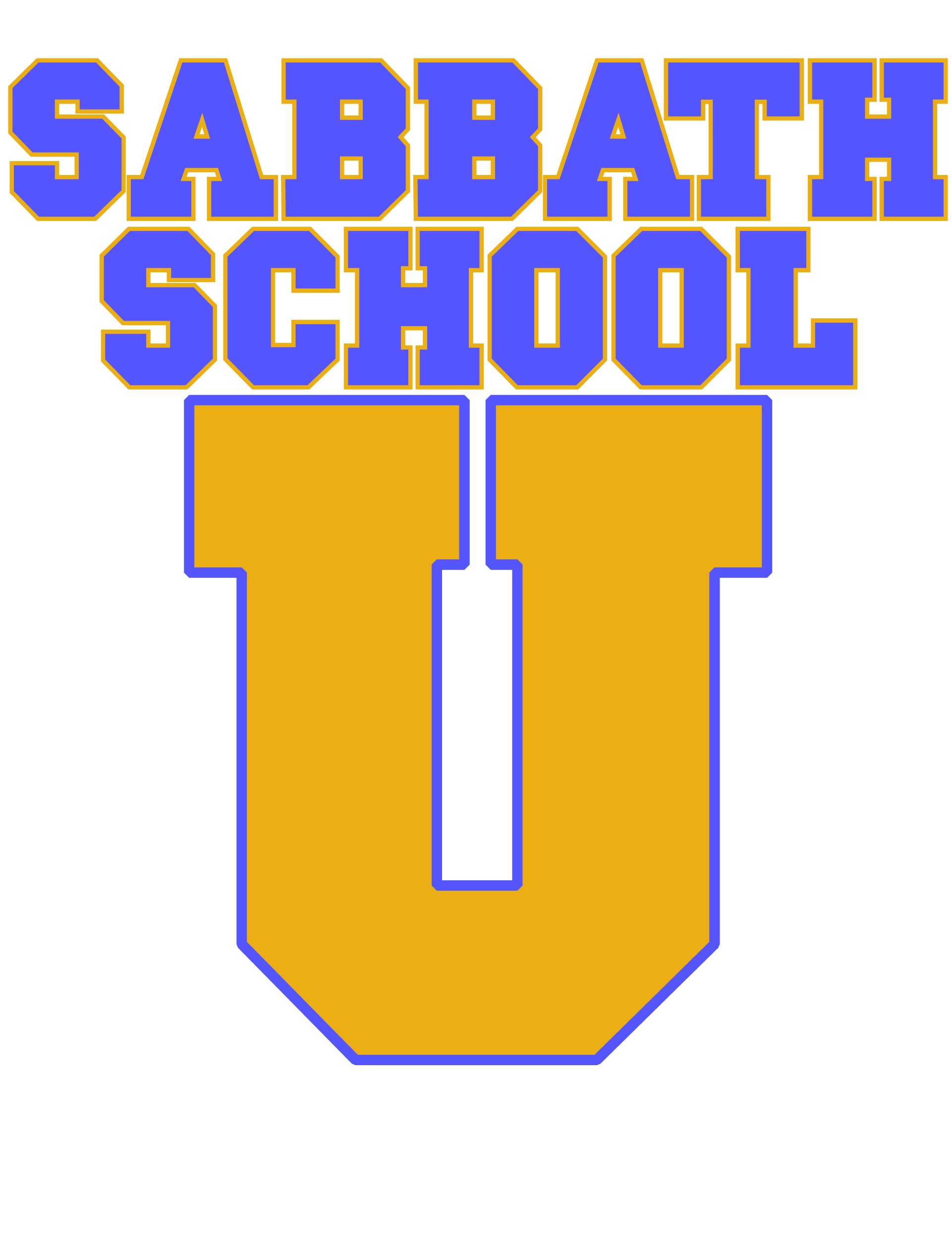 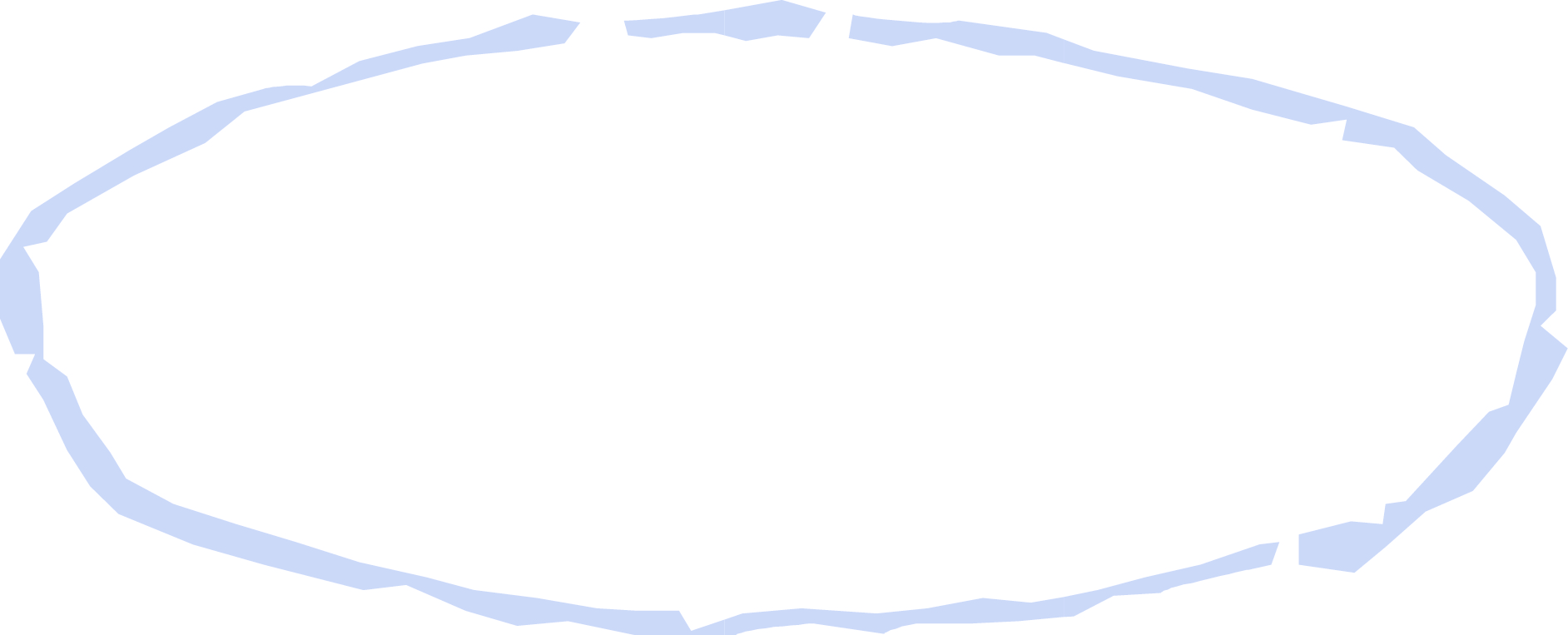 ИзучениеБиблии
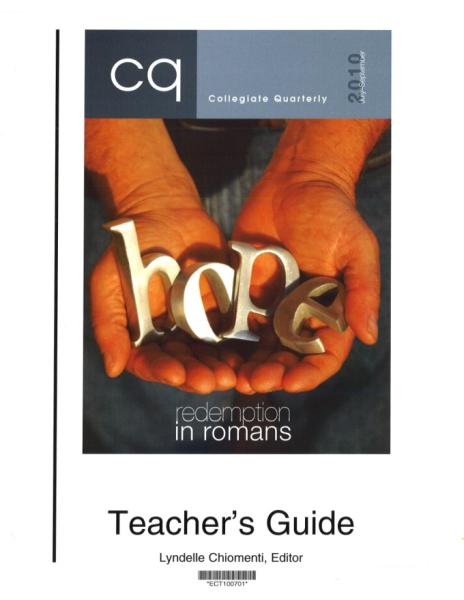 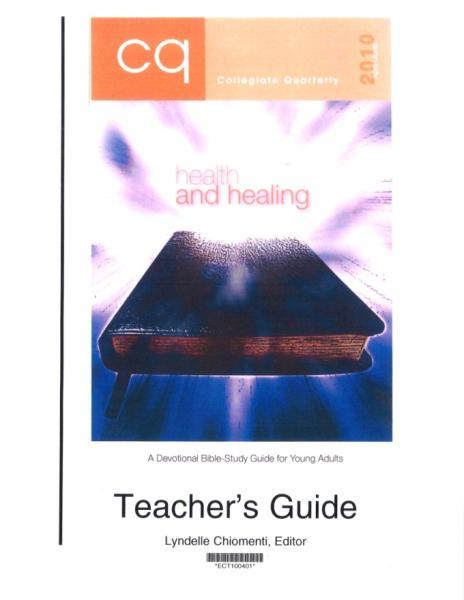 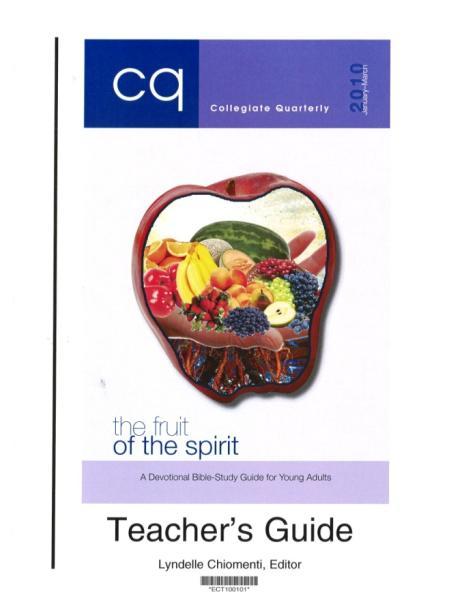 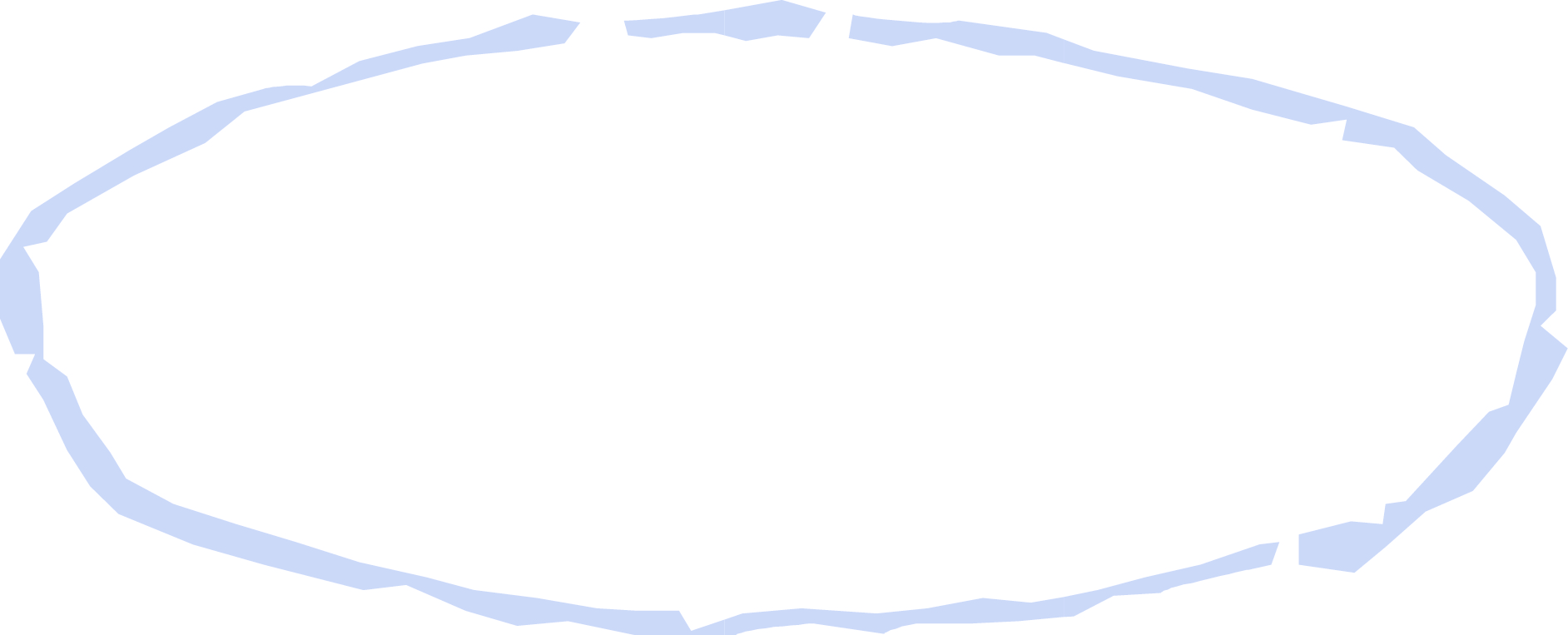 ИзучениеБиблии
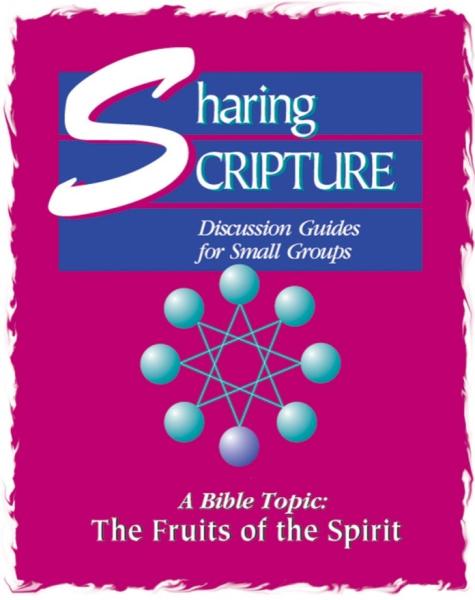 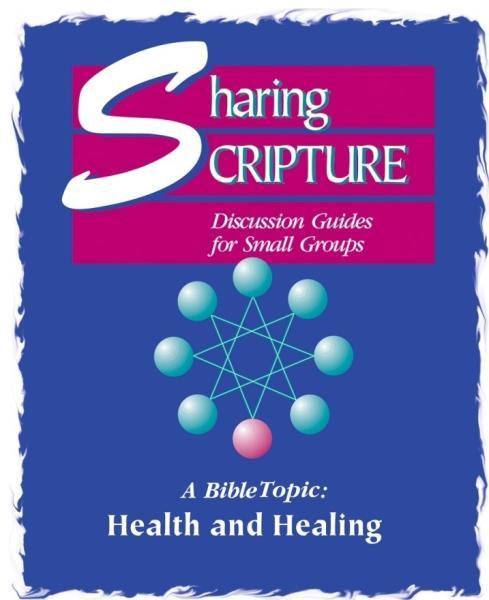 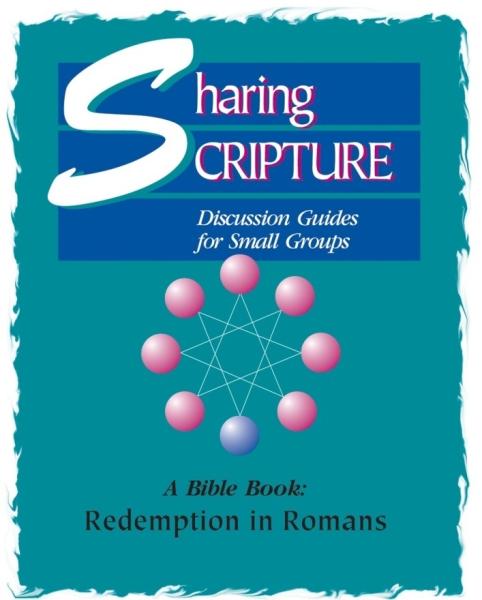 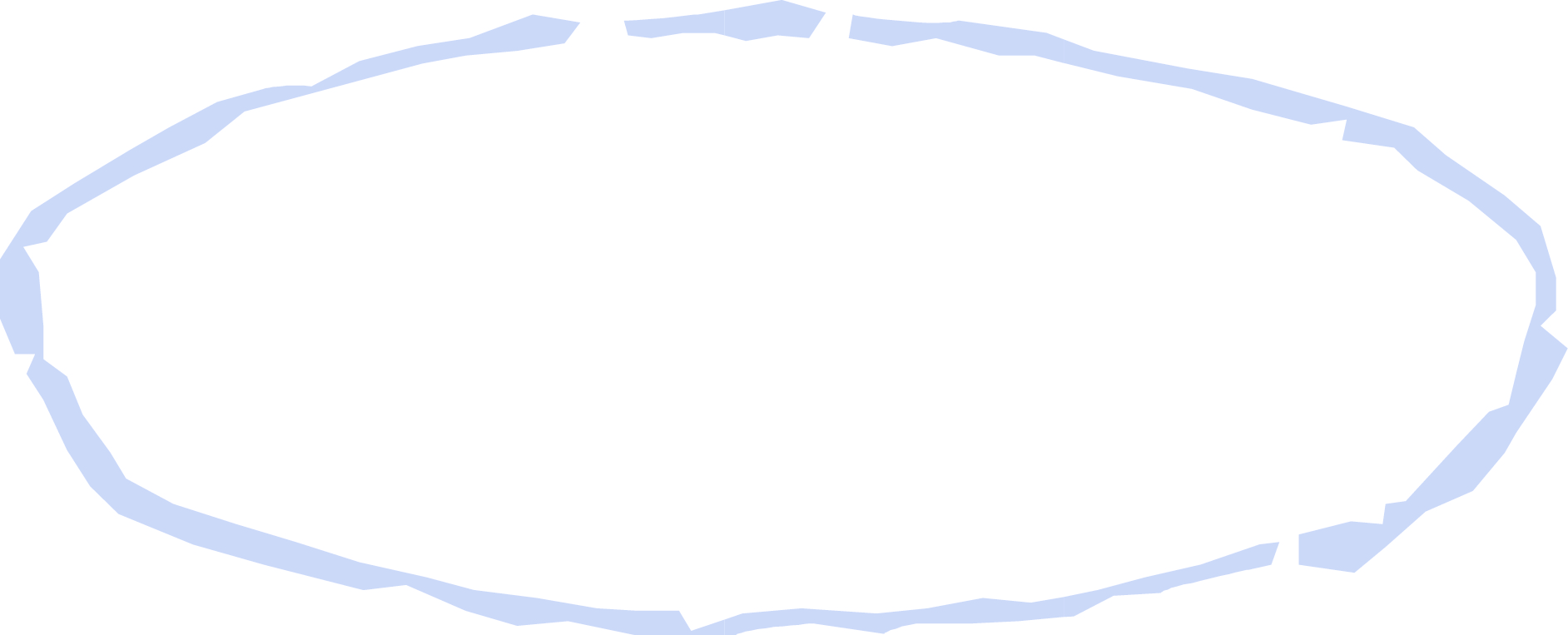 ИзучениеБиблии
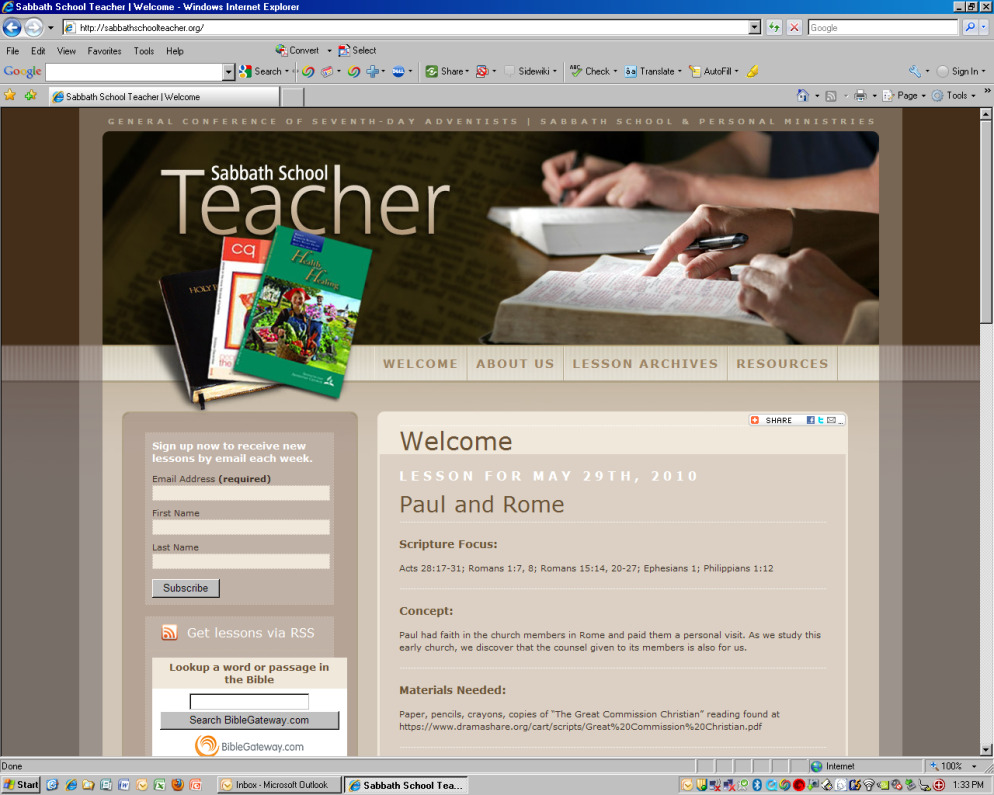 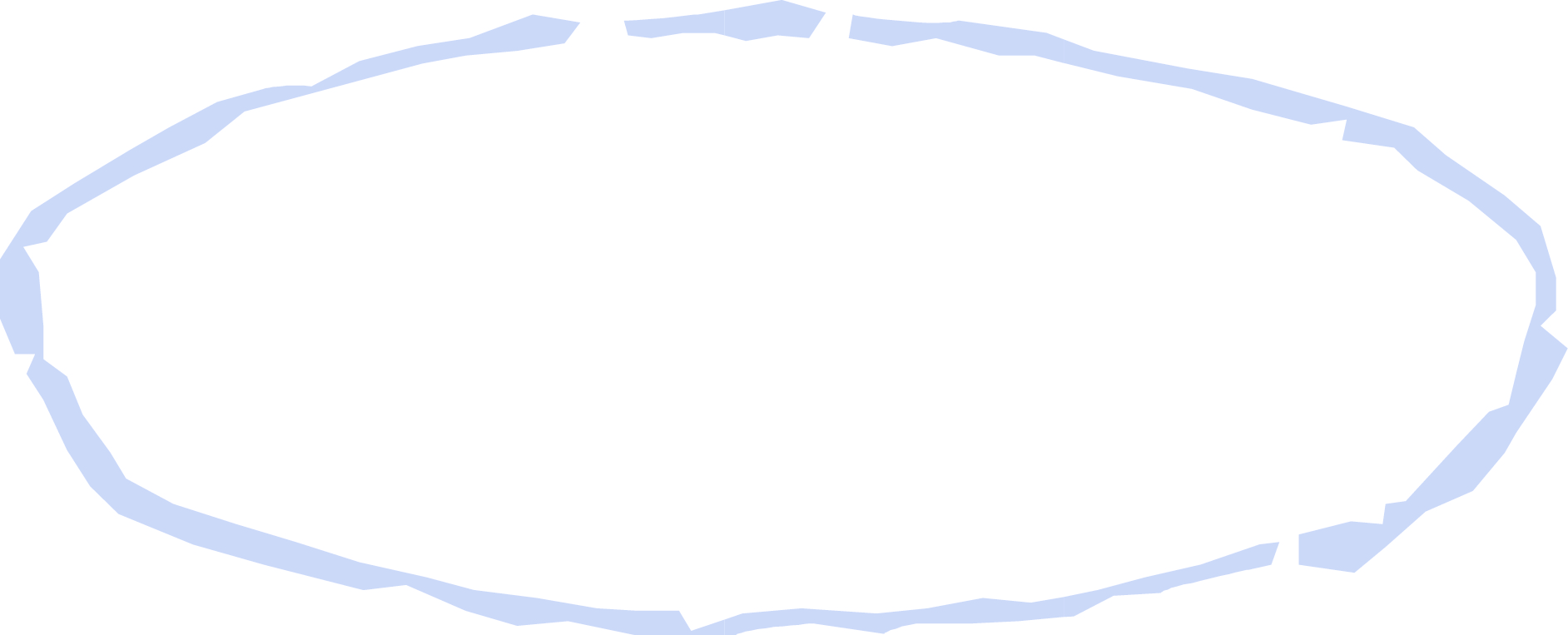 ИзучениеБиблии
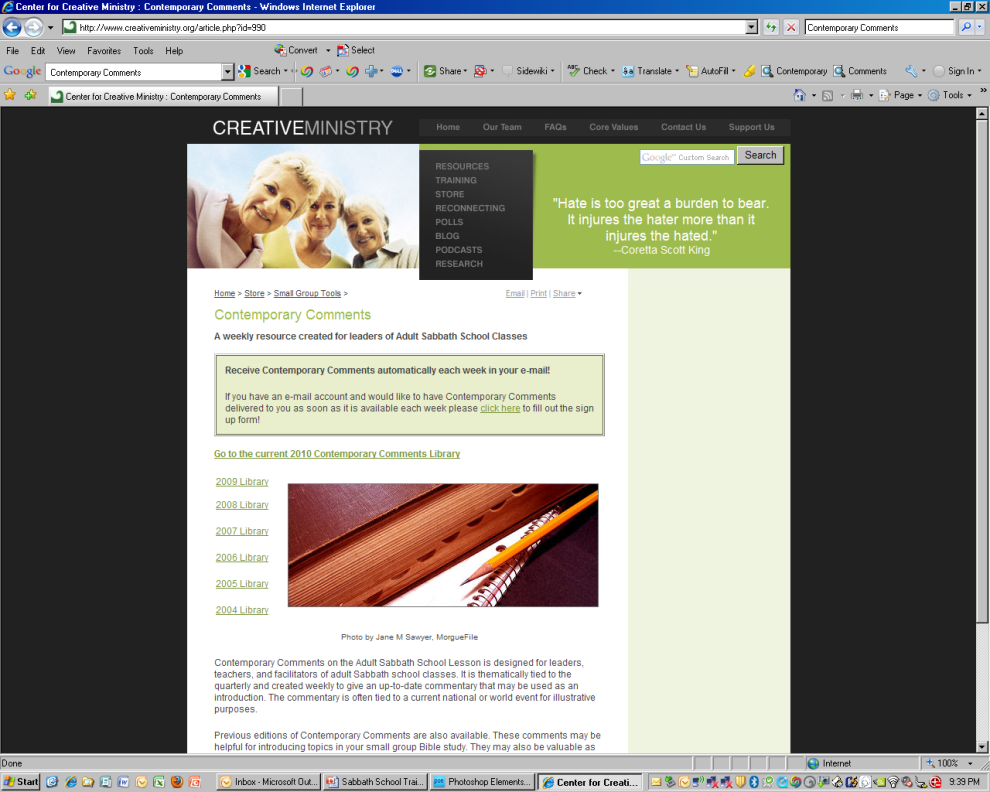 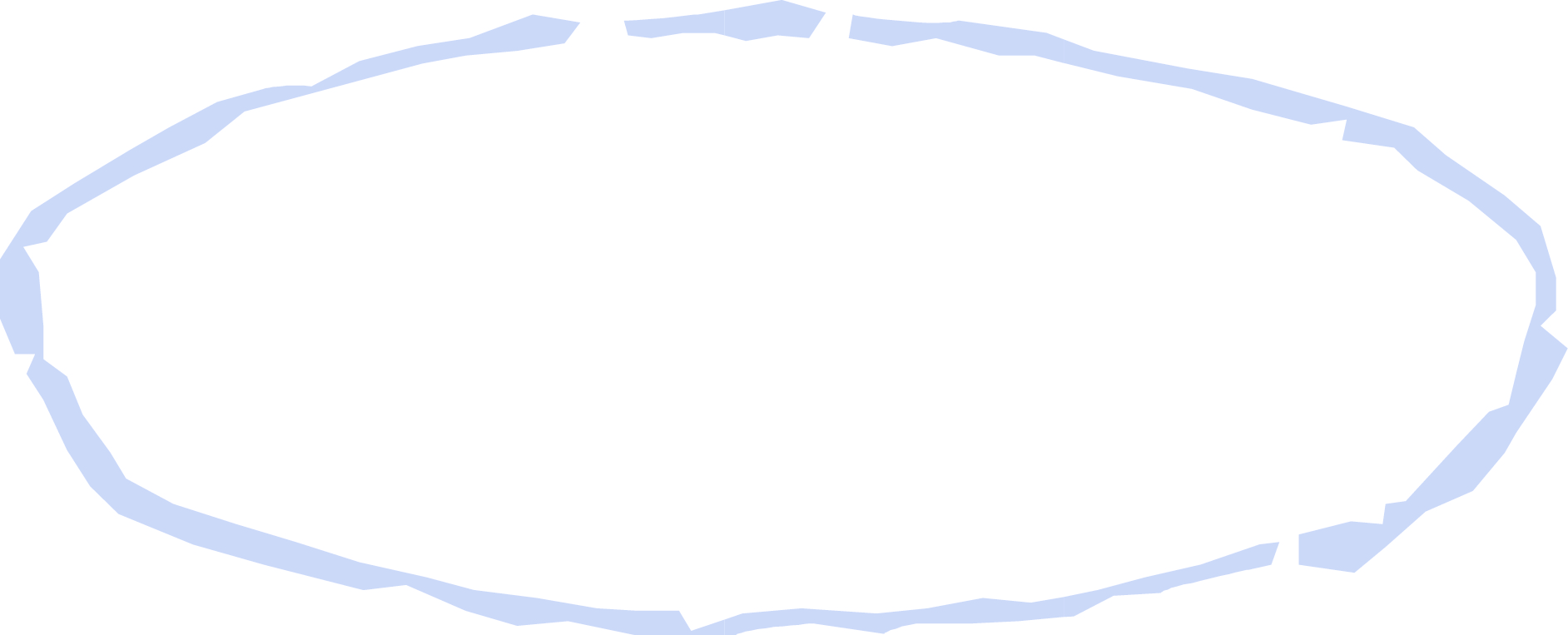 ИзучениеБиблии
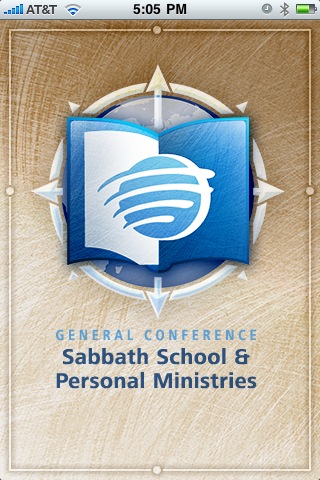 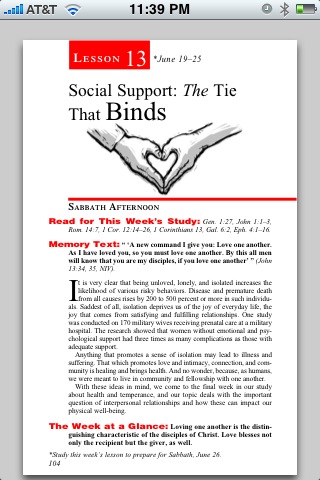 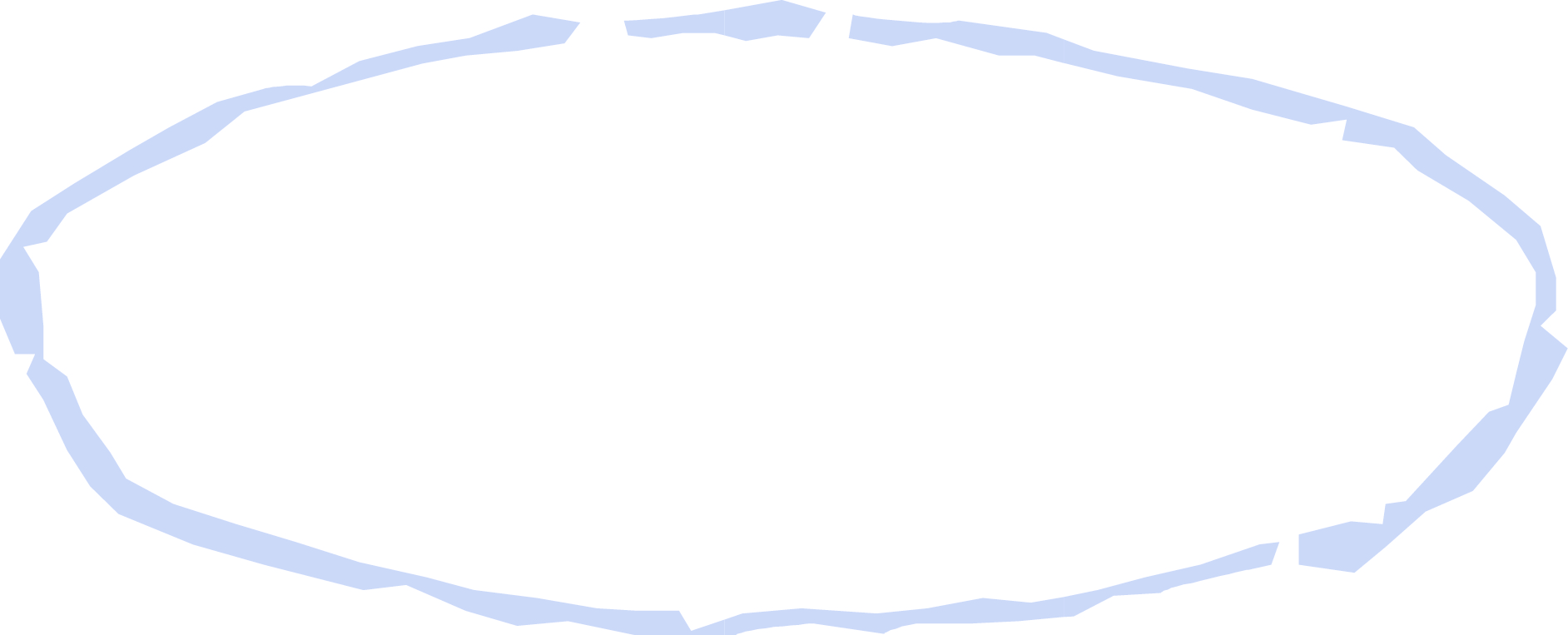 Миссия
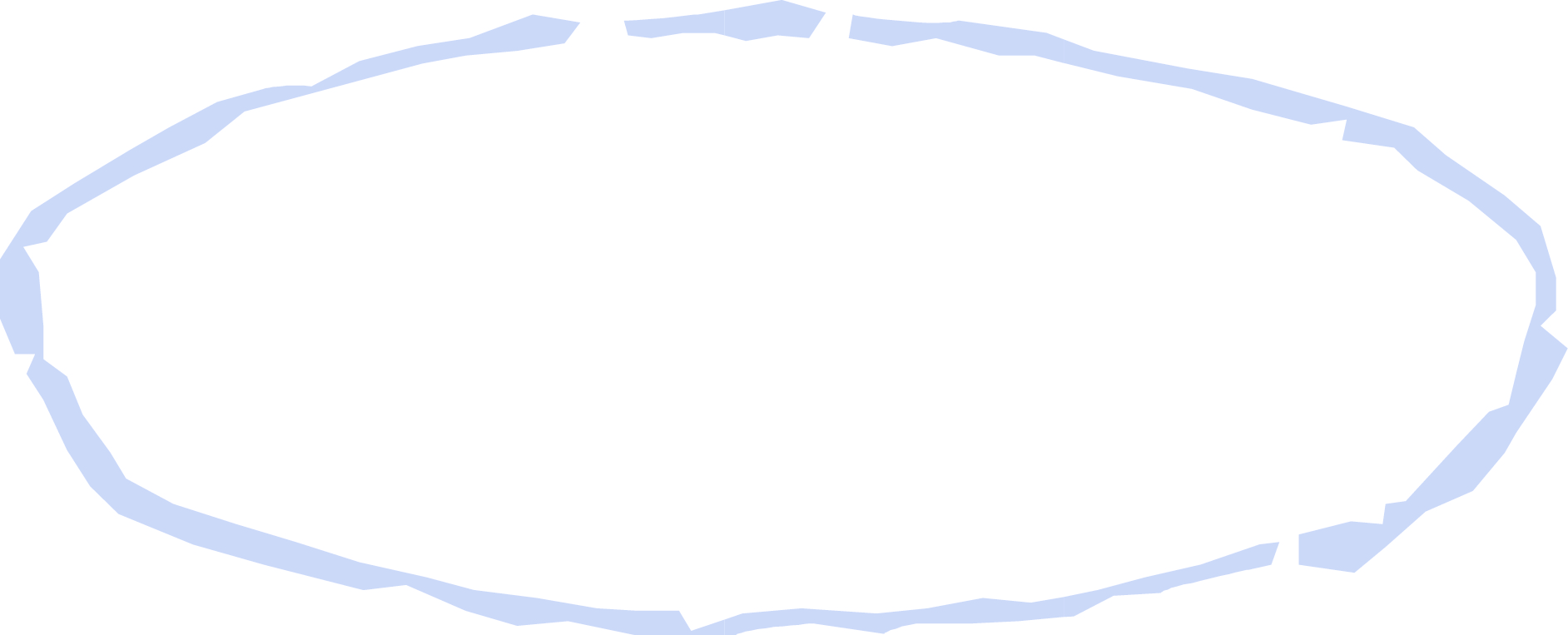 Миссия
«Итак идите, научите все народы, крестя их во имя Отца и Сына и Святого Духа, уча их соблюдать всё, что Я повелел вам; и се, Я с вами во все дни до скончания века. Аминь» (Мф. 28:19, 20).
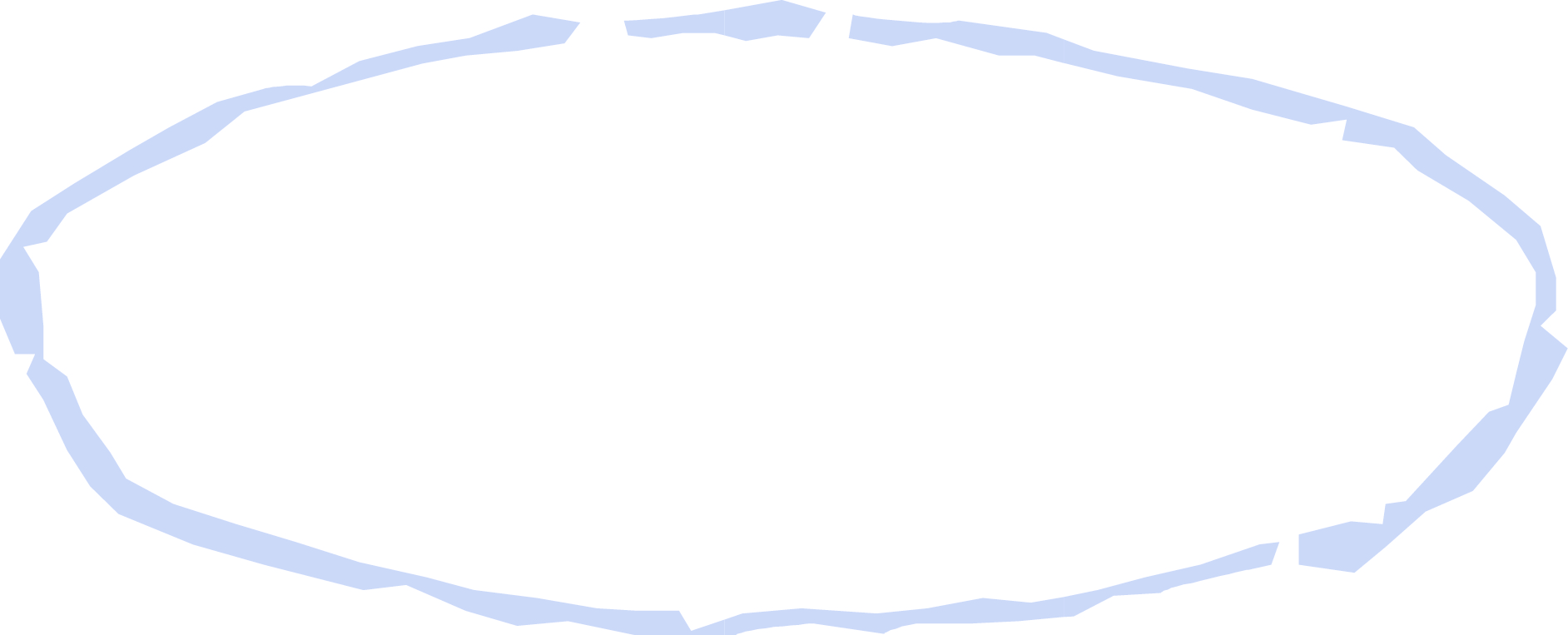 Миссия
«И Он поставил одних Апостолами, других пророками, иных Евангелистами, иных пастырями и учителями, к совершению святых, на дело служения, для созидания Тела Христова» (Еф. 4:11, 12).
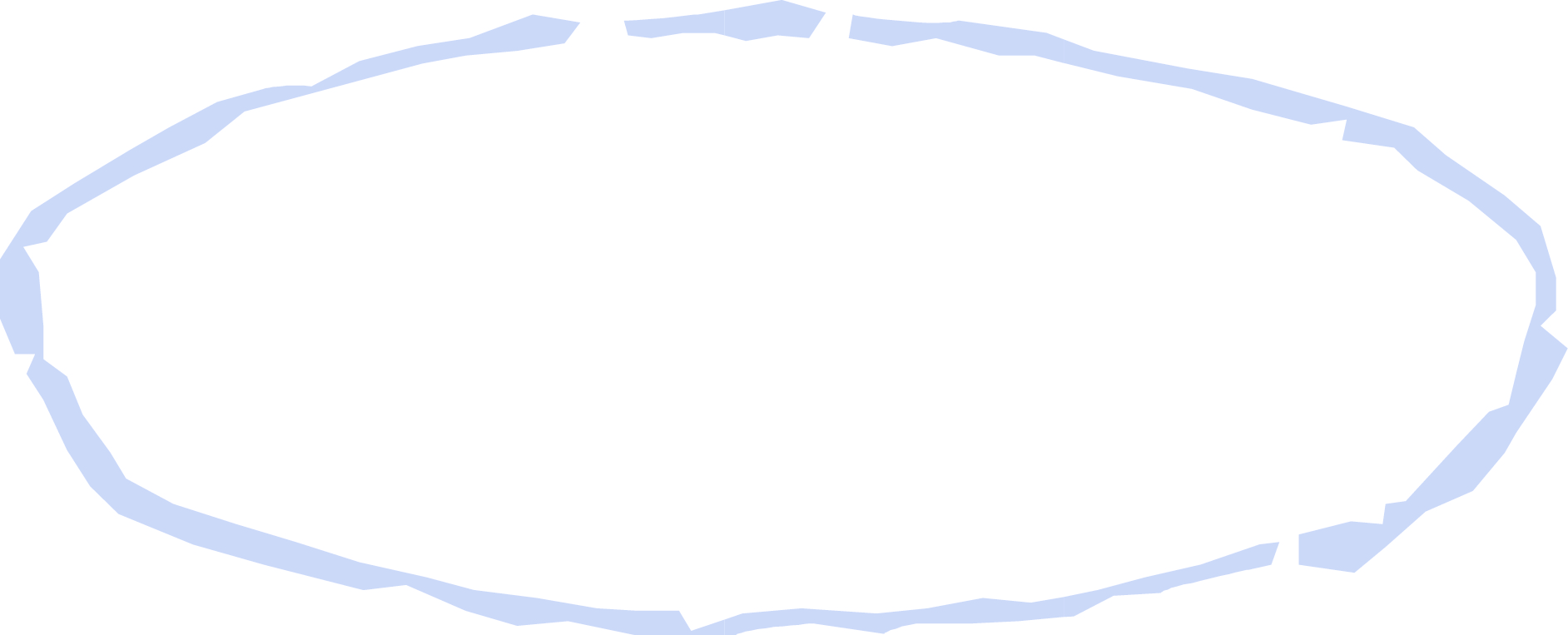 Миссия
«И увидел я другого Ангела, летящегопо средине неба, который имел вечное Евангелие, чтобы благовествовать живущим на земле и всякому племении колену, и языку и народу» (Откр. 14:6)
”””””””””””””””
300 Христиан
”””””””””
”””
175 Мусульман
”””””””
55 Буддистов
”””
128 Индуистов
47 Анимистов
”
4 Еврея
””””
81 представитель других религий
”””””””””””
210 атеистов
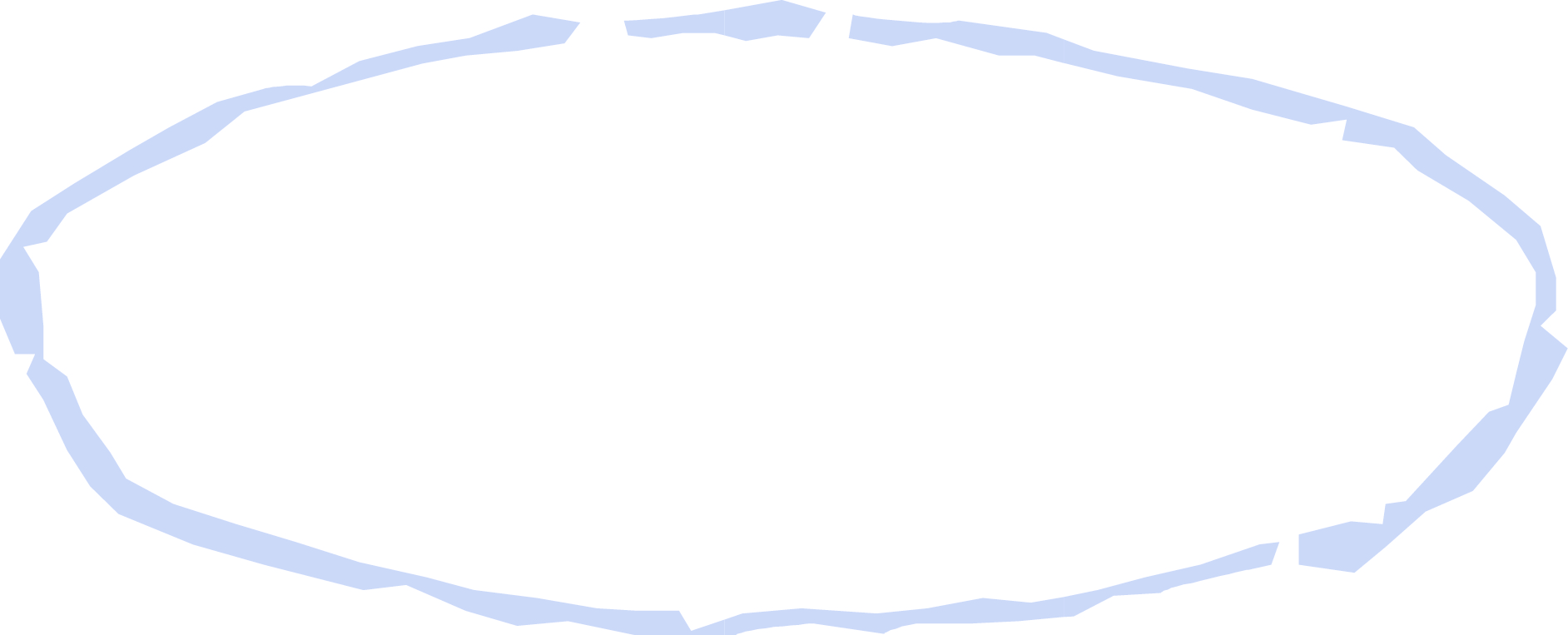 Миссия
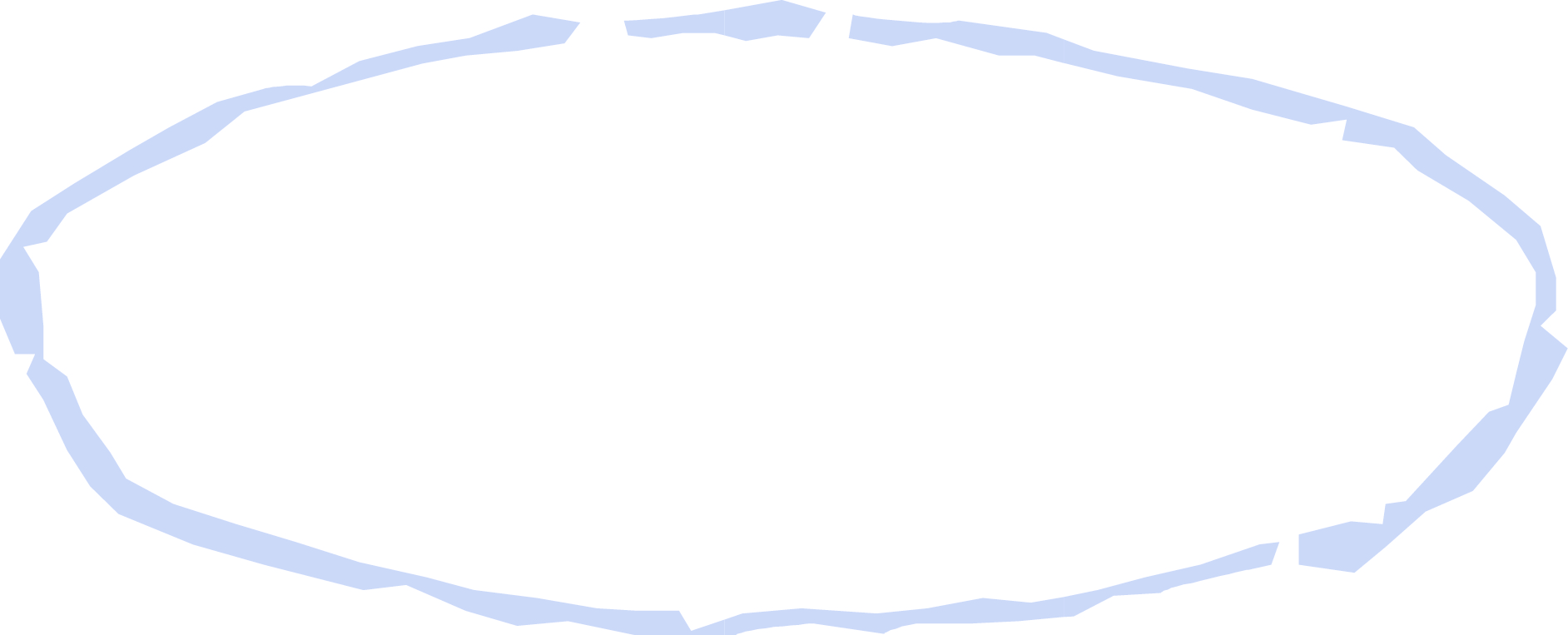 Миссия
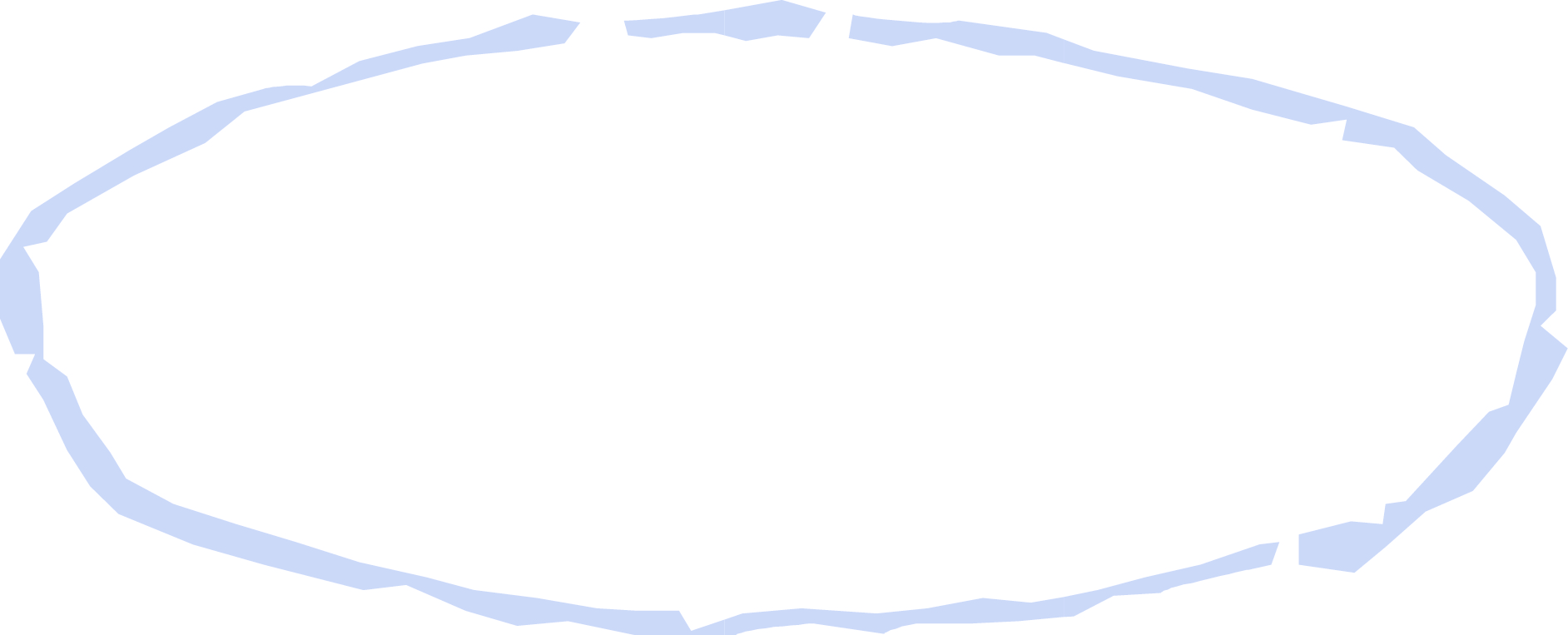 Миссия
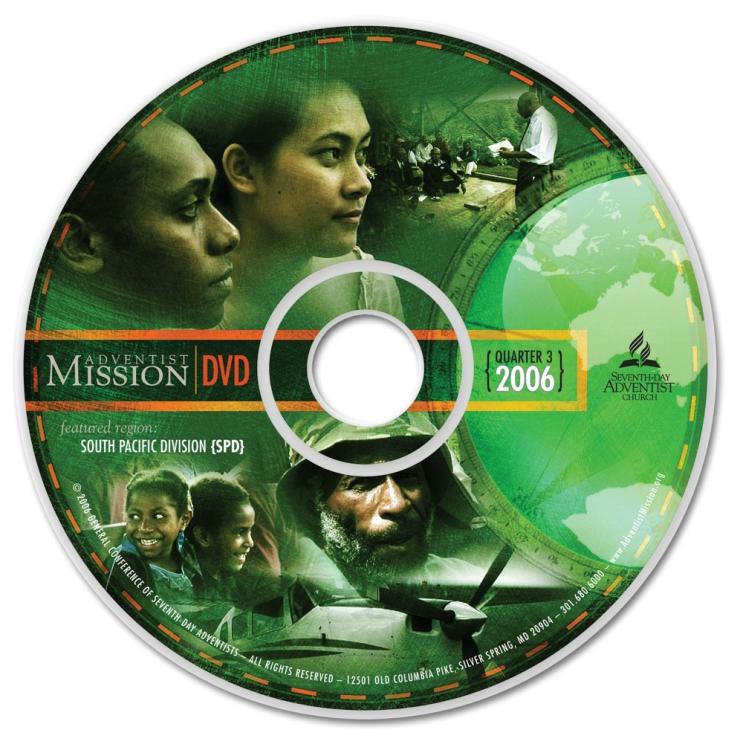 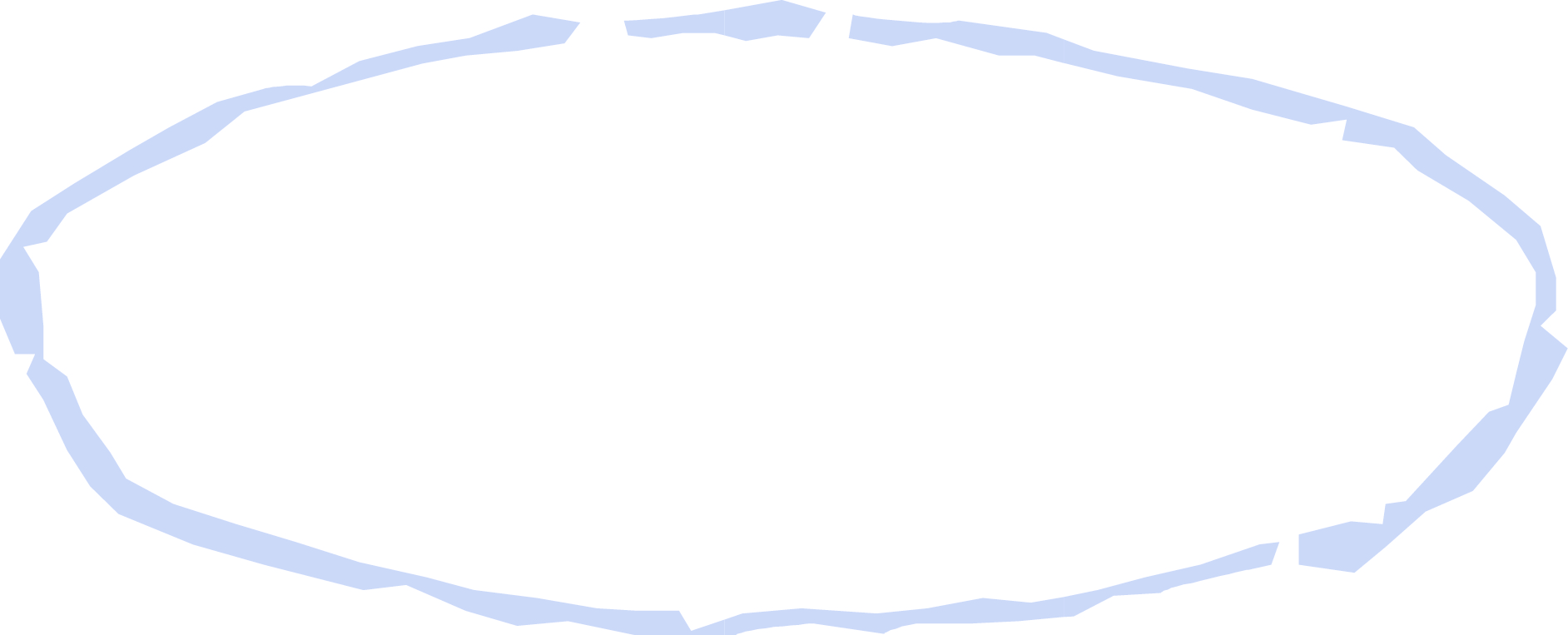 Миссия
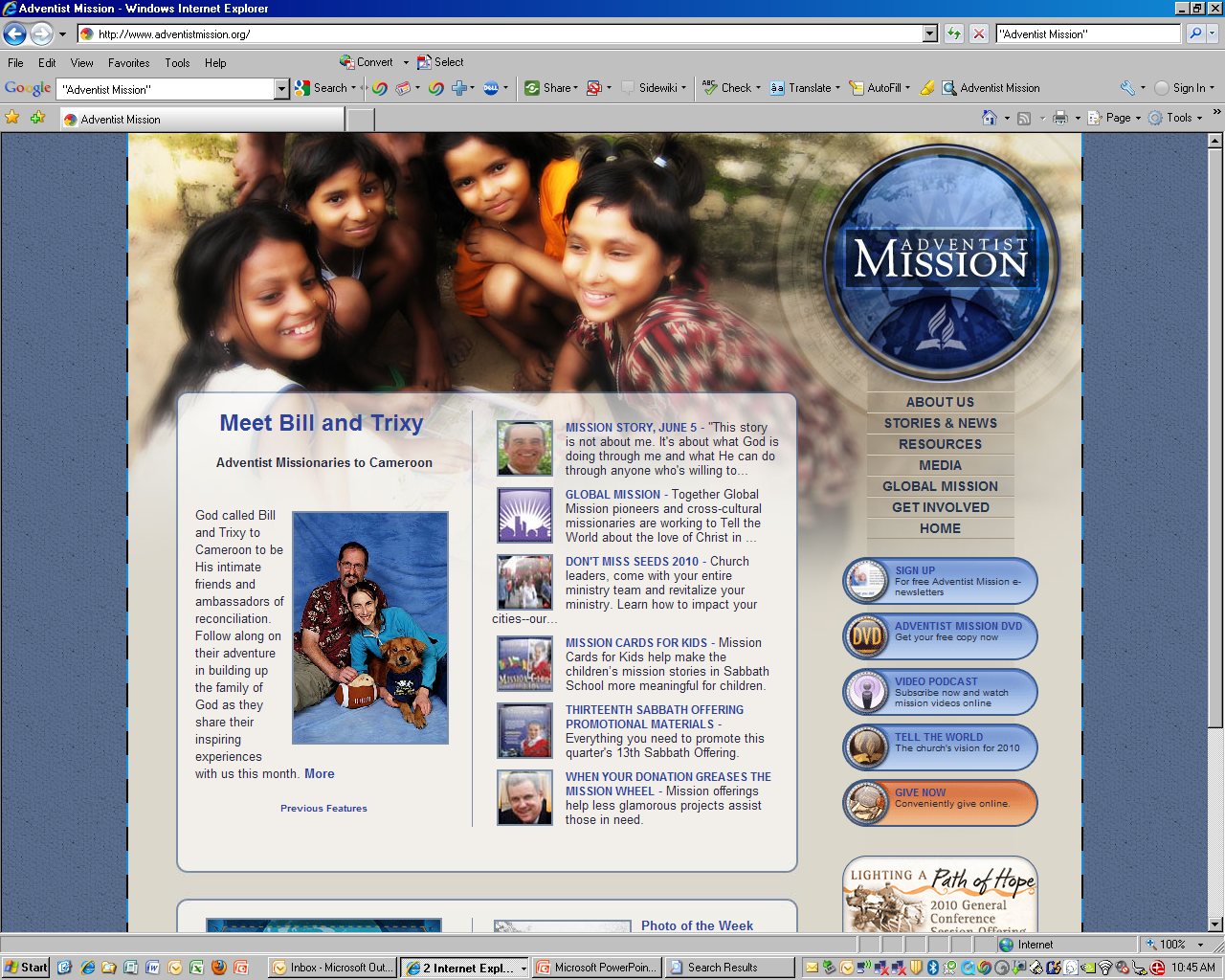 МатериалыпоСубботней школе
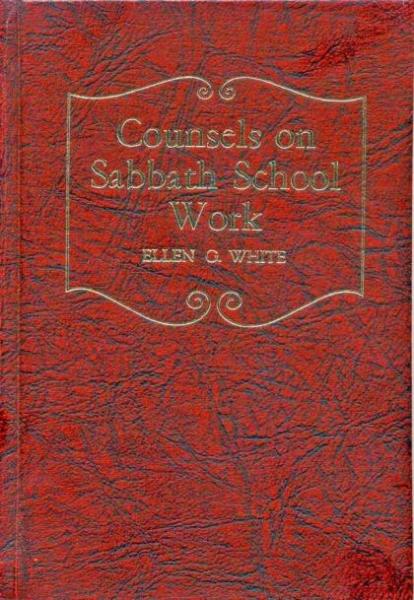 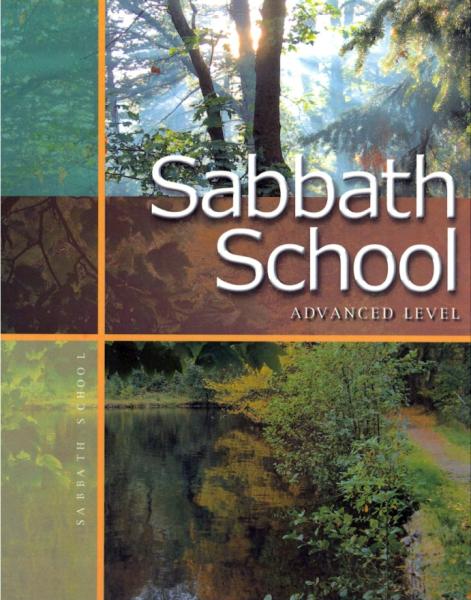 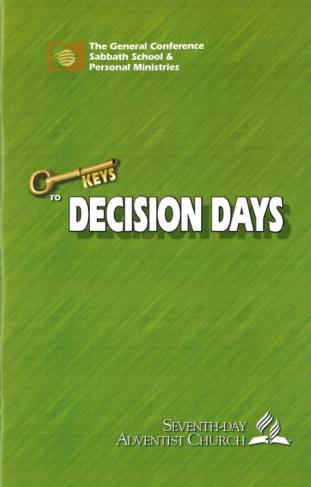 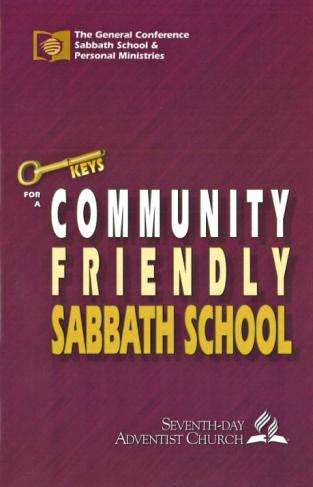 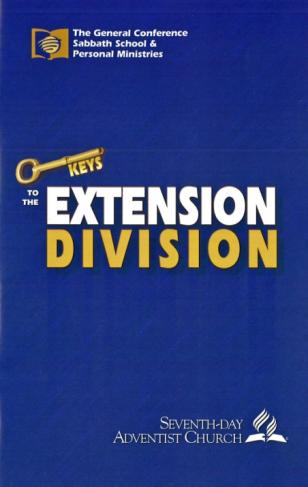 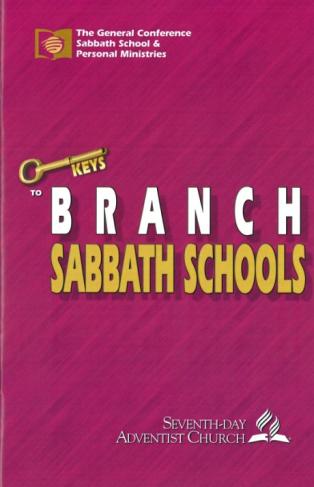 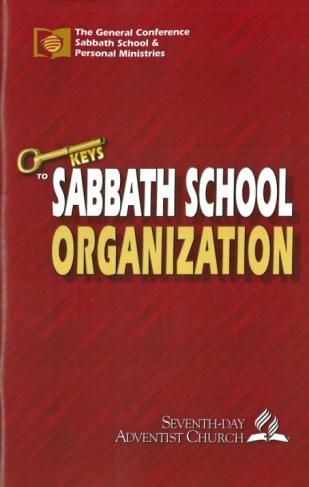 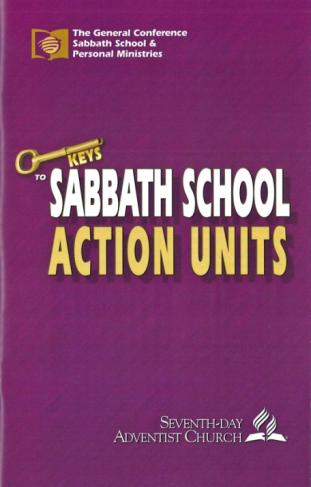 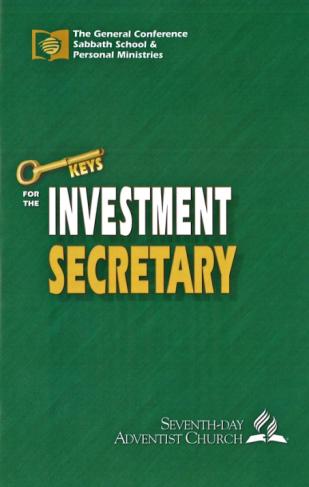 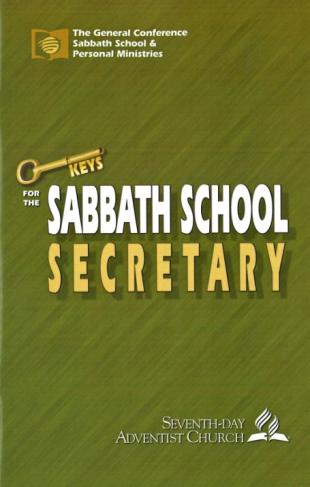 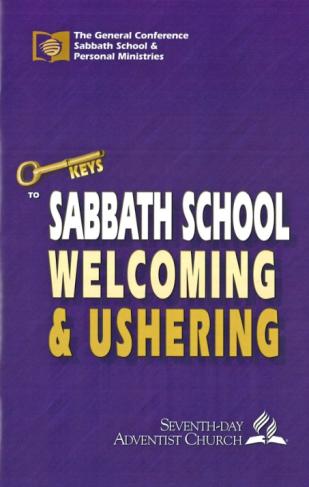 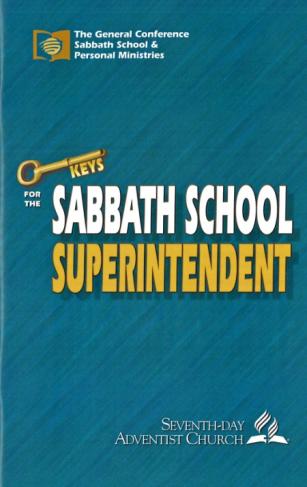 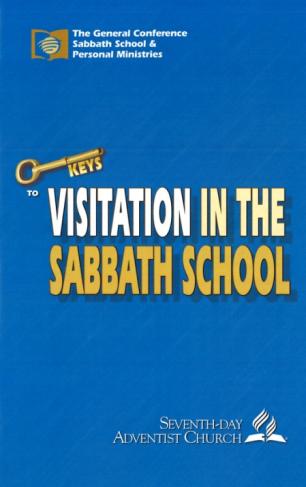 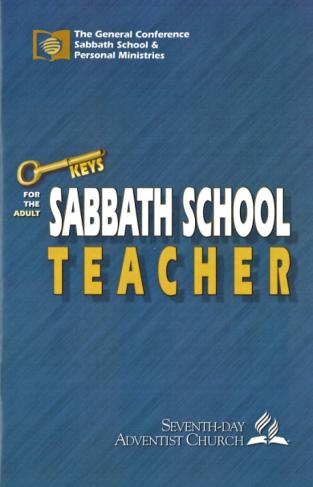 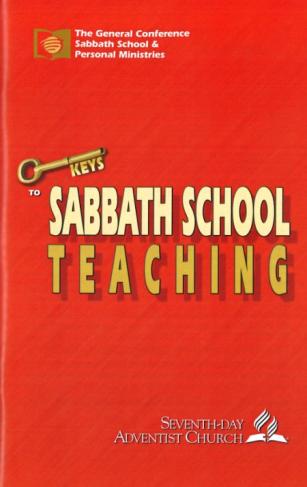 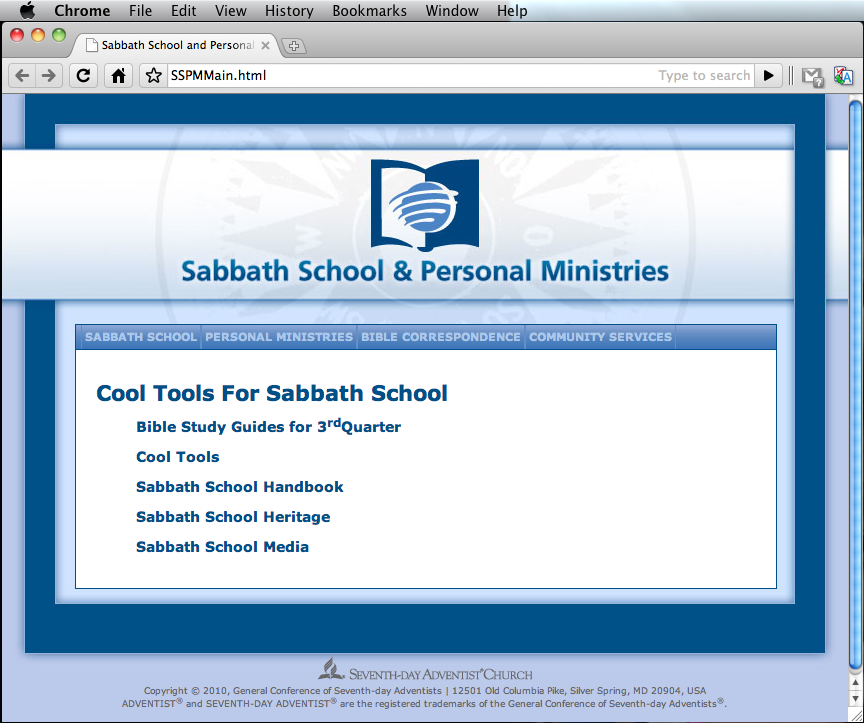 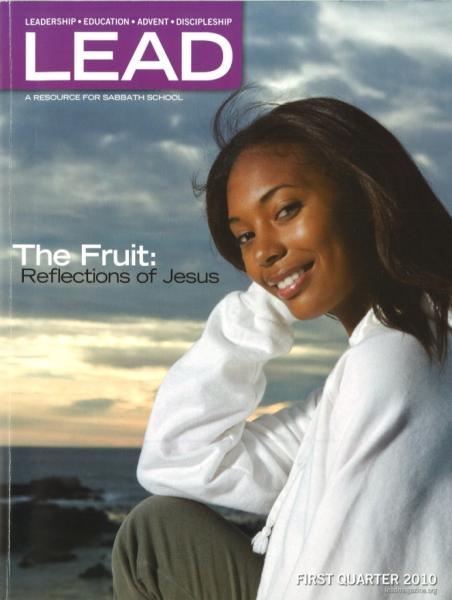 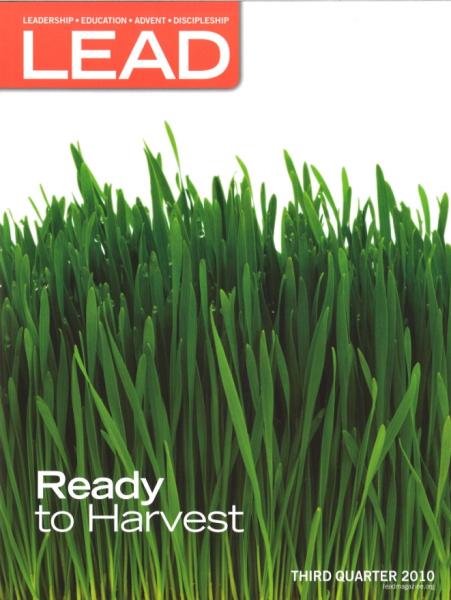 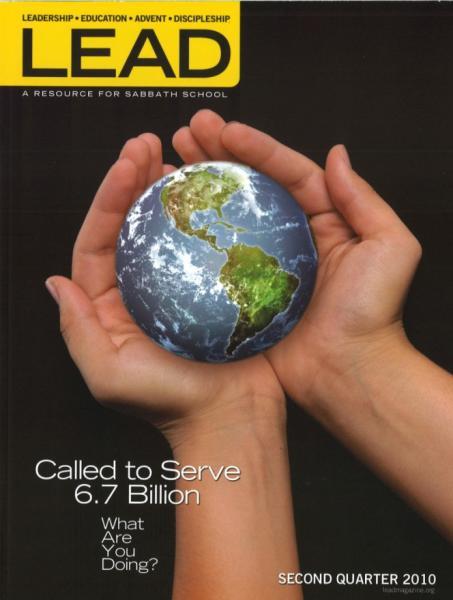 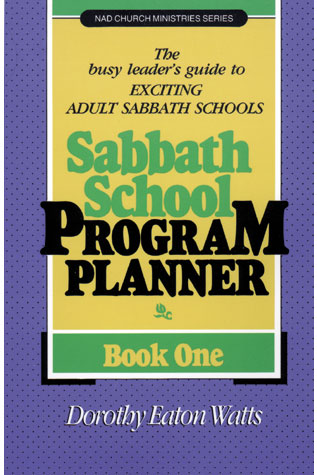 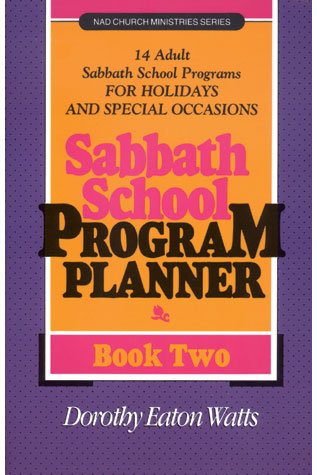 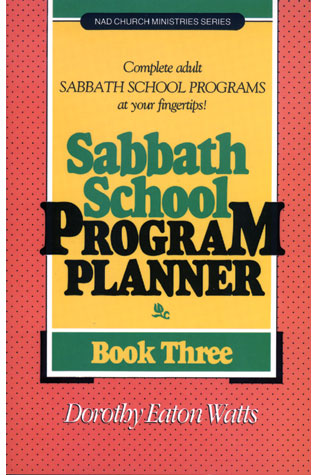 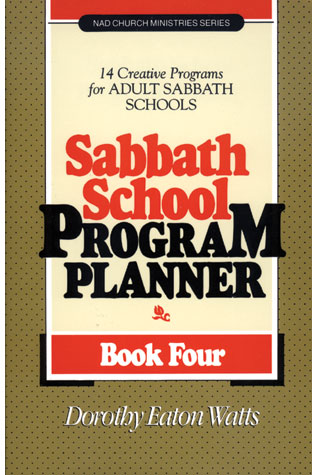 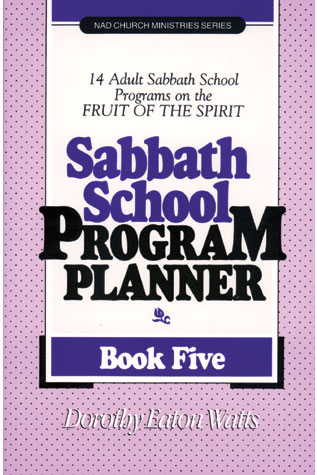 Евангельскаяработа
Христианское общение
Миссия
Изучение Библии
Четыре составляющихСубботней школы